VZNIK ŽIVOTA NA ZEMI
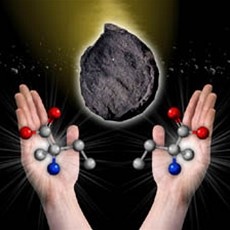 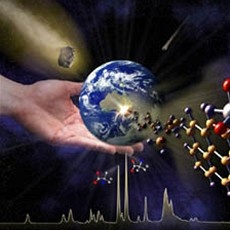 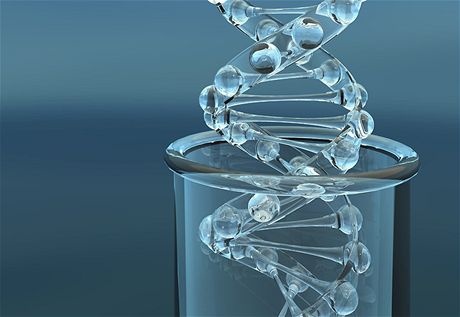 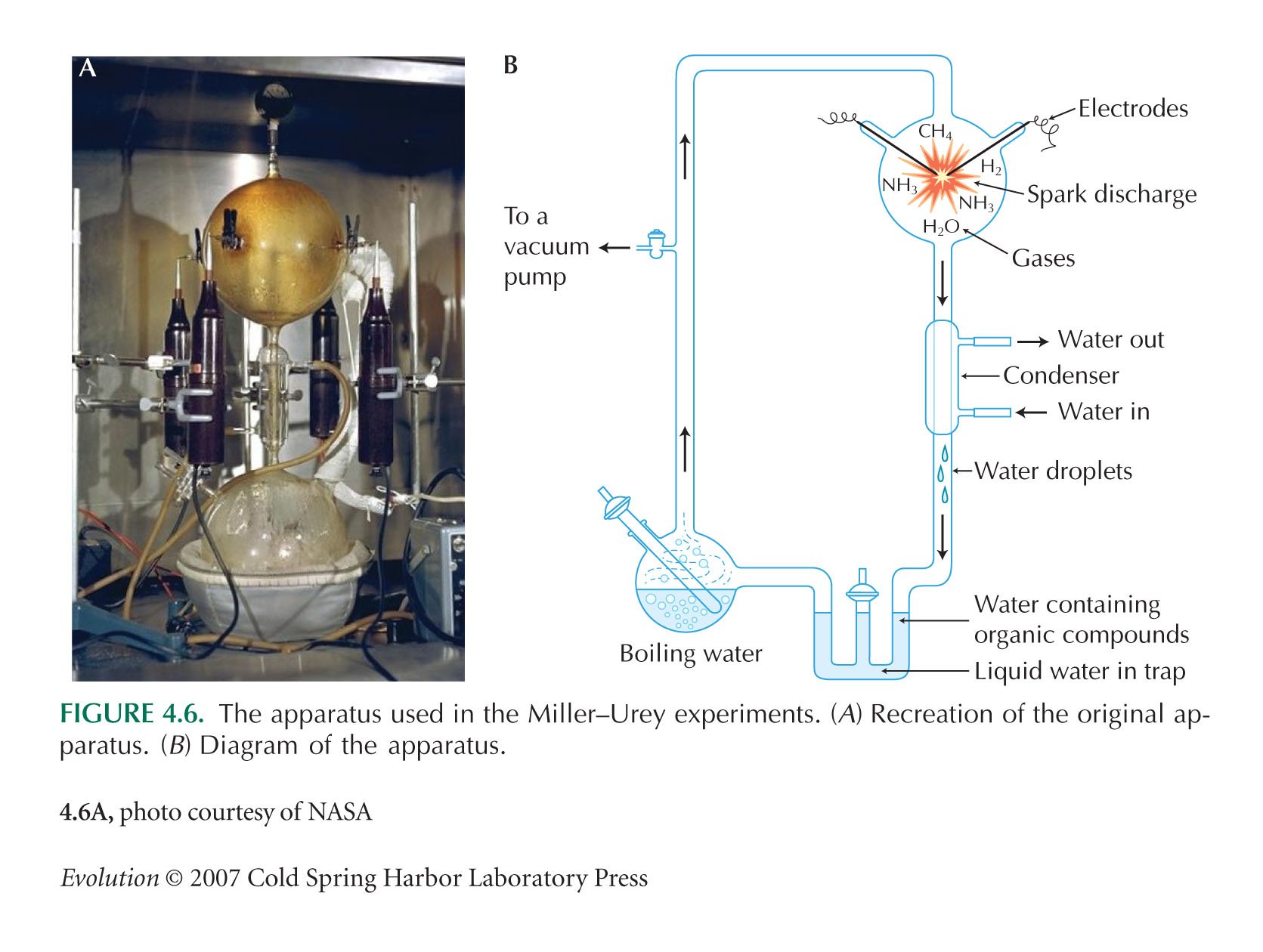 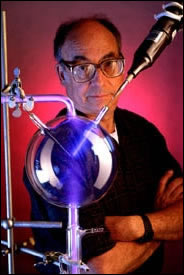 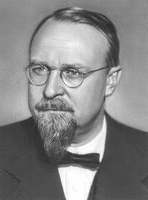 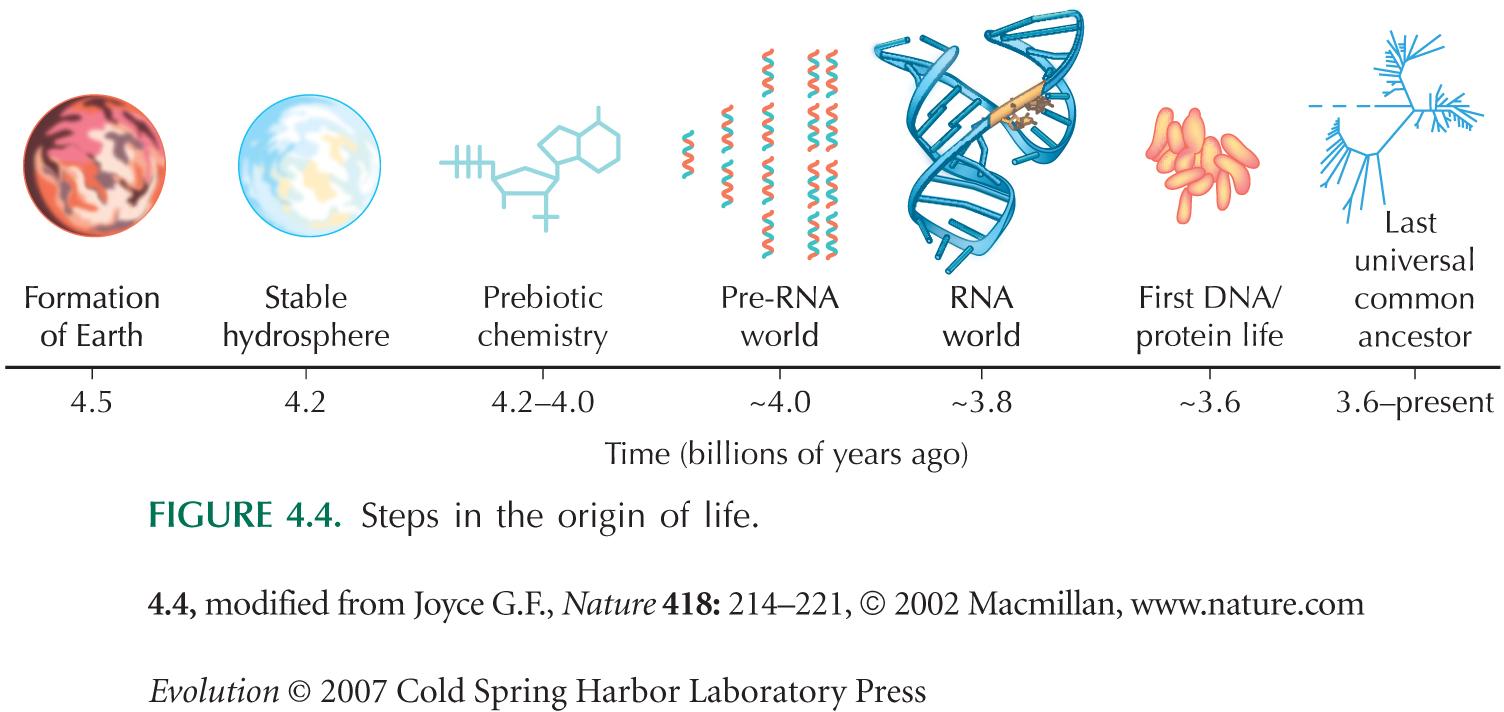 Původ života leží do značné míry mimo rámec působnosti 	evoluční biologie
 ve své podstatě mezioborové studium: chemie (povaha látek, ze kterých	jsou organismy složeny), geologie, výzkum atmosféry (charakter 	prostředí, ve kterém vznikl život) atd.
Co je vlastně život?
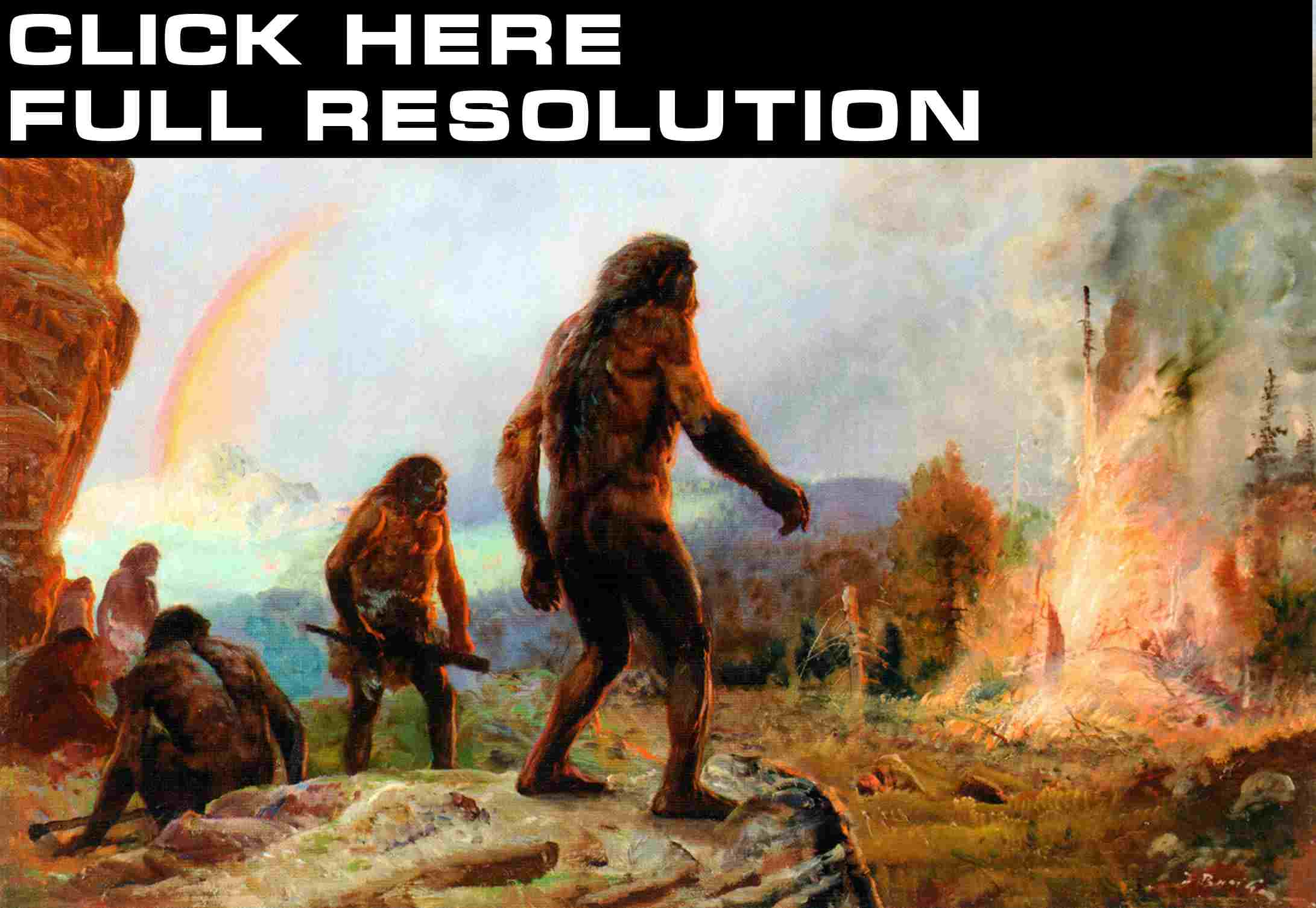 Co je vlastně život?
nutná schopnost akumulace hmoty a její organizace do složitějších struktur
definice:	fenotypové		evoluční
Muller (1966):	autoreprodukce		proměnlivost		dědičnost
Barton et al. (2007): autoreprodukce a přírodní výběr
nutný metabolismus
nutná paměť systému
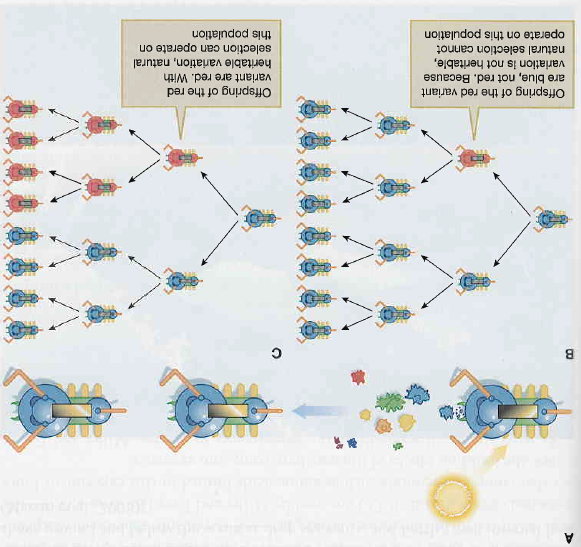 J. Maynard Smith & Eörs Szathmáry(1999):
nutná dědičnost proměnlivosti
Problém studia vzniku života: 
J. Monod: evoluční „kutilství“ (tinkering), vždy krátkodobá výhoda, 	nebo náhoda, nikdy dlouhodobá perspektiva  hodnocení evoluce	ze zpětného pohledu, z hlediska dlouhodobých důsledků 
 současný život nám při řešení příliš nepomůže
kritika ze strany kreacionistů: život nikdo nedokázal vytvořit ve zkumavce
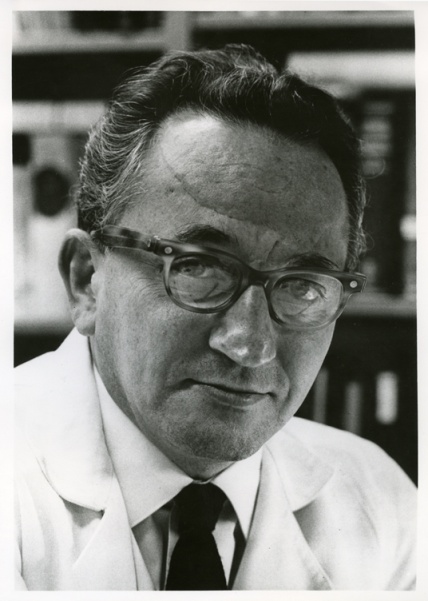 Evoluce ve zkumavce:
Sol Spiegelman et al. (1970):
RNA (templát  4000 bp) a replikáza bakteriofága Q, 	+ nukleotidy
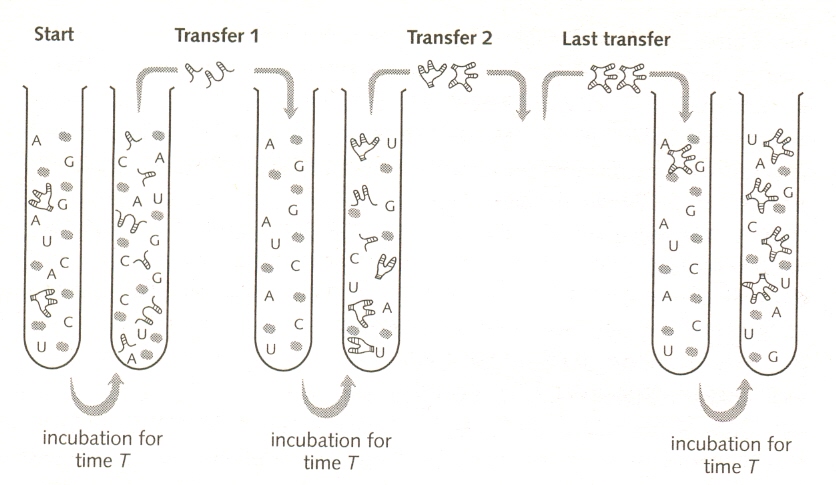 Sol Spiegelman
 evoluce  „Spiegelmanovo monstrum“:
 zmenšení velikosti  zvýšení rychlosti replikace	po 74. transferu 5% rozdíl v sekvenci, 17% velikost ve srovnání 	s původní RNA
 snížení schopnosti infikovat bakterii E. coli
predikce: velikost  4000 bp (rychlejší replikace)
 50–100 bp (nelze spolehlivě replikovat)
po 4. transferu snížení infekčnosti
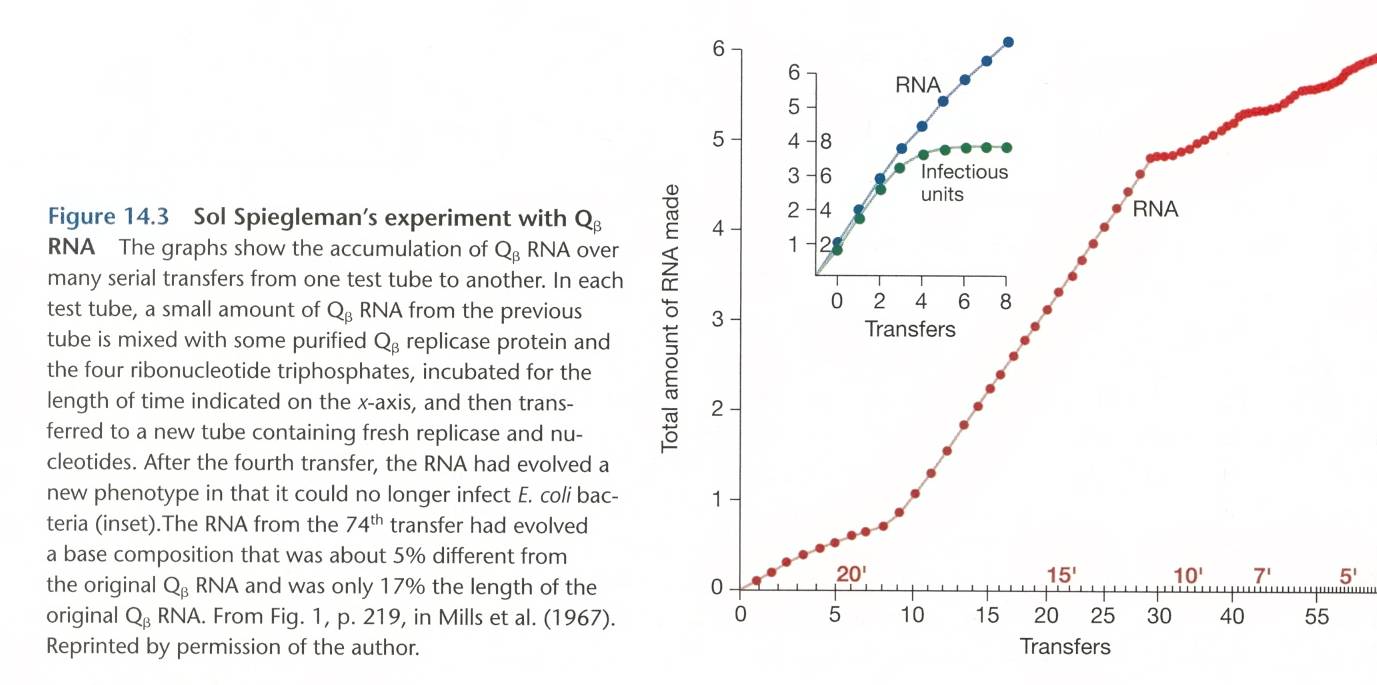 podobně Manfred Sumper et al.:
vznik schopnosti replikace v přít.akridinové oranže (dokonce rychleji)
Tyto experimenty ale
nevysvětlují vznik života  (dodán enzym)
Vznik života
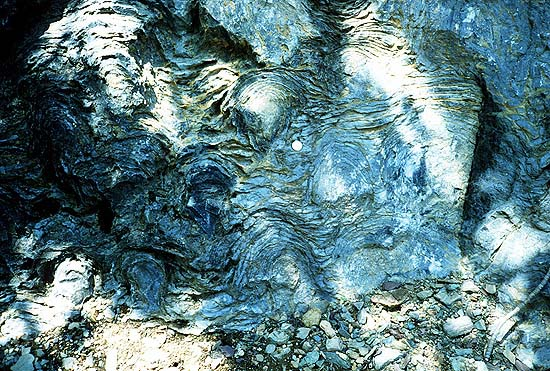 Podle radiometrického měření stáří Země  4,6 mld. let 
	podle některých teorií ale Země vznikla sekundárně a je tedy mladší
prekambrické stromatolity 
Siyeh Formation, Glacier Natl. Park
dolní limit: nejstarší horniny
rula v Great Slave Lake (Kanada) – 4 mld.
krystaly zirkonu (Austrálie) – 4,3 mld.
některé meteority – 4,5 mld.
konec bombardování Země –  4 mld.
horní limit: mikrofosilie, chemické fosilie
rohovec ve Warrawoona Group (Z Austrálie) 	3,45 mld.: podobnost se současnými stromatolity 
... dnes zpochybňováno
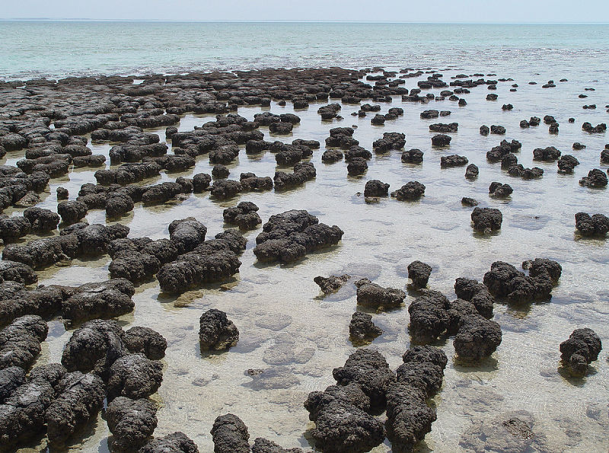 současné stromatolity 
Shark Bay, Z Austrálie
chemické fosilie – kerogen = organická hmota tvořená rozkladem a 	transformací živých organismů
Grónsko: 3.85 mld., potvrzení na základě poměru C12/C13
Závěr: život zřejmě vznikl během 200 mil. let mezi 4 a 3,8 mld.
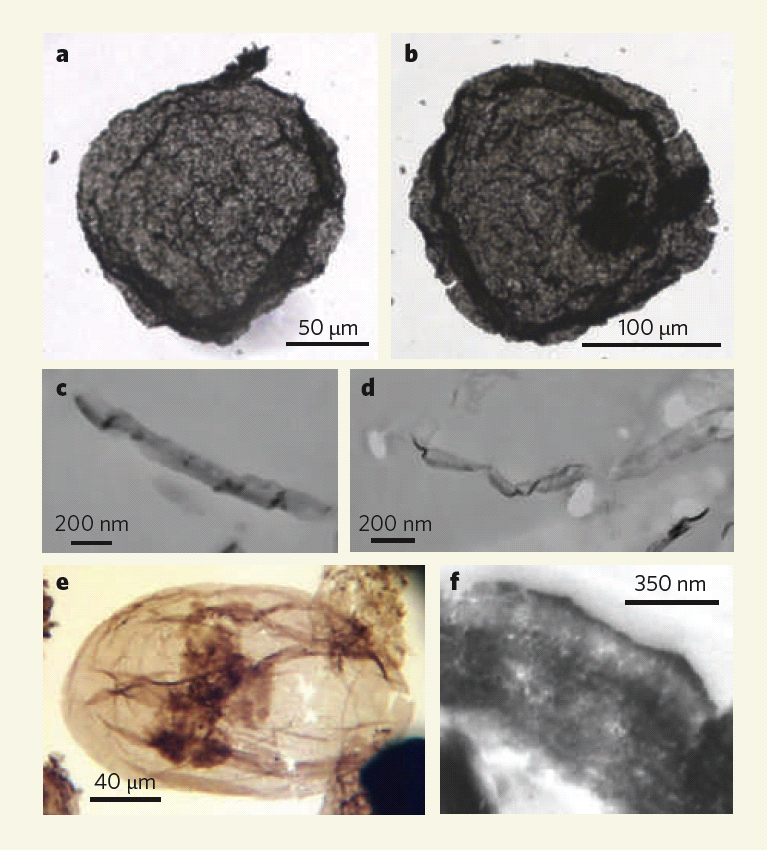 Emmanuelle Javaux et al. (2010): 
	„acritarchs“, 3,2 mld. 	(Agnes gold mine, Moodies 	Group, 	J Afrika)
do té doby – 1,8 mld.
není jisté, zda jde o eukaryota
jádro?
buněčná stěna
složitější buněčné struktury
1,4 mld.
Jak vznikl život?
vznik jednoduchých organických molekul  chemická evoluce, 	primitivní metabolismus
vznik autoreplikace, kompartmentace a vznik buňky, ...
První chemické experimenty:					
1828: chlorid amonný + kyanát stříbrný + teplo  močovina	(= Wöhlerova reakce)
50. léta 19. stol.: formamid + H2O + UV, elektřina alanin
formaldehyd + NaOH  cukry	 důkazy proti vitalismu (tvrdí, že chemie v živých systémech je 	fundamentálně odlišná od neživých, tj. organická  anorganická)
Chemická evoluce
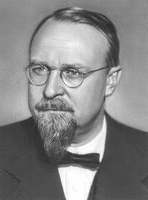 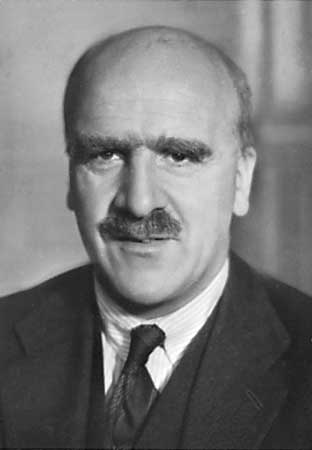 Alexandr Ivanovič Oparin (1924)
J. B. S. Haldane (1928)
redukující atmosféra:	vodík, voda, metan, čpavek
Stanley L. Miller, Harold C. Urey (1953):	metan + čpavek + H2 + H2O 	 10-15% uhlíku ve formě organických sloučenin  	2% uhlíku  aminokyseliny, lipidy, cukry
  	stavební součásti nukleových kyselin
A.I. Oparin
J.B.S. Haldane
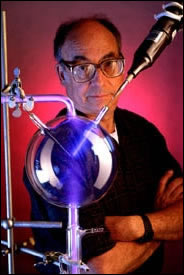 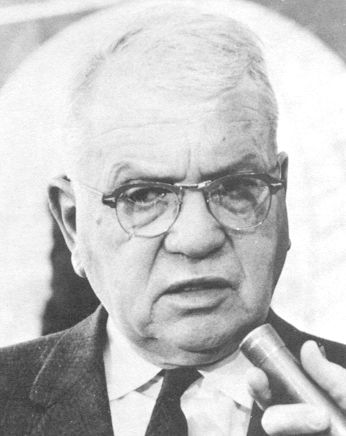 H.C. Urey
S.L. Miller
„atmosférická“ část: elektrické výboje simulují blesky a dodávají energii
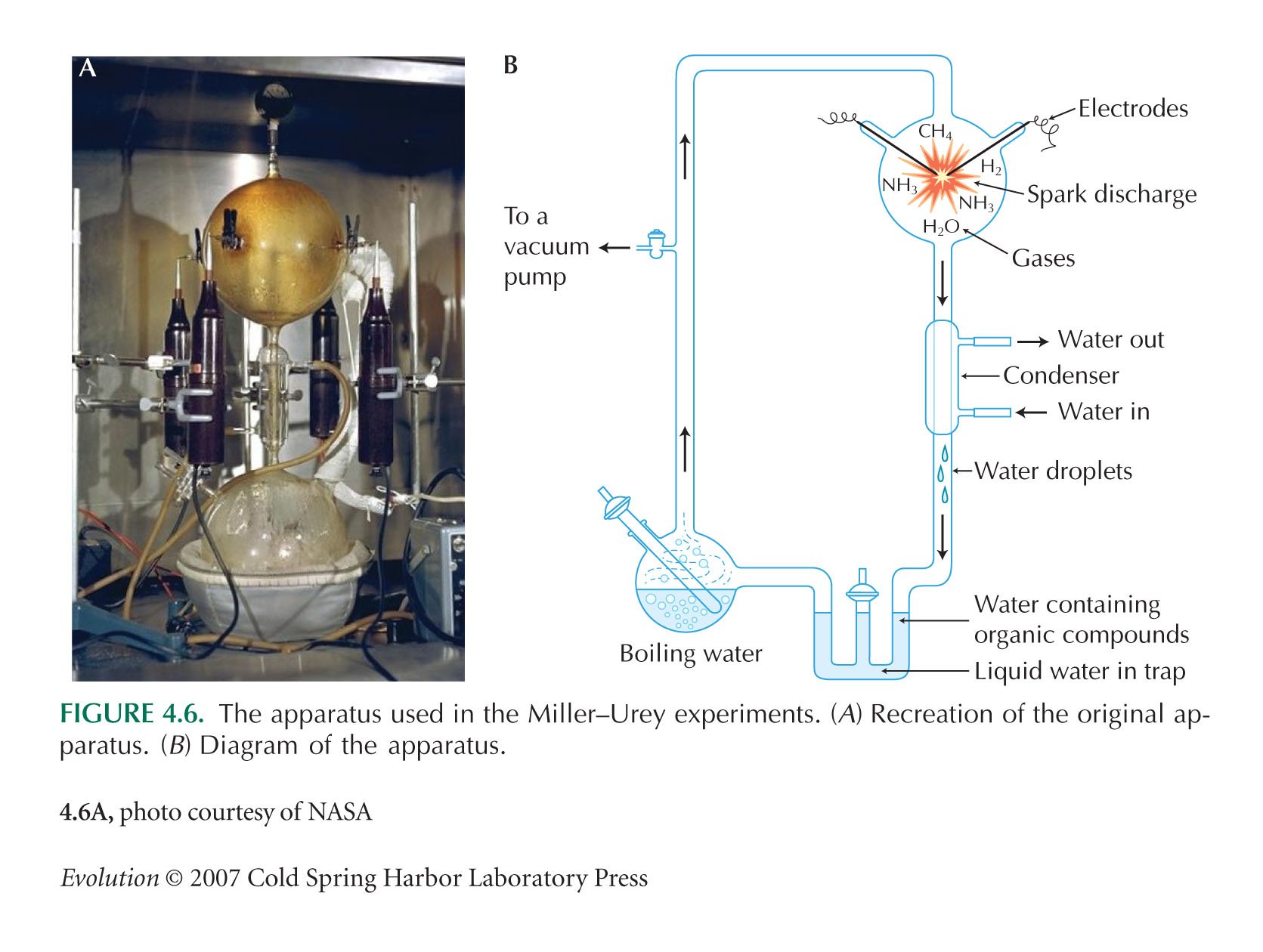 chlazení a kondenzace plynů
„oceánská“ část: voda se zahříváním odpařuje; přidáván H2, CH2 a NH3
v „oceánu“ vznikají organické sloučeniny
Problémy:

podle současných poznatků tehdejší atmosféra méně redukující:	CO2, N2, H2O a další  výsledkem reakcí mnohem méně molekul
nebyly syntetizovány všechny nukleotidy
fosfor v přírodě vzácný
některé sloučeniny v minimálním množství
některé produkty vysoce nestabilní (např. ribóza: vznik i dalších cukrů,	které syntézu ribózy inhibují)
omezená produkce dlouhých polymerů
vznik D i L stereoizomerů AA a NA
samovolný vznik rozvětvených, nikoli lineárních lipidů
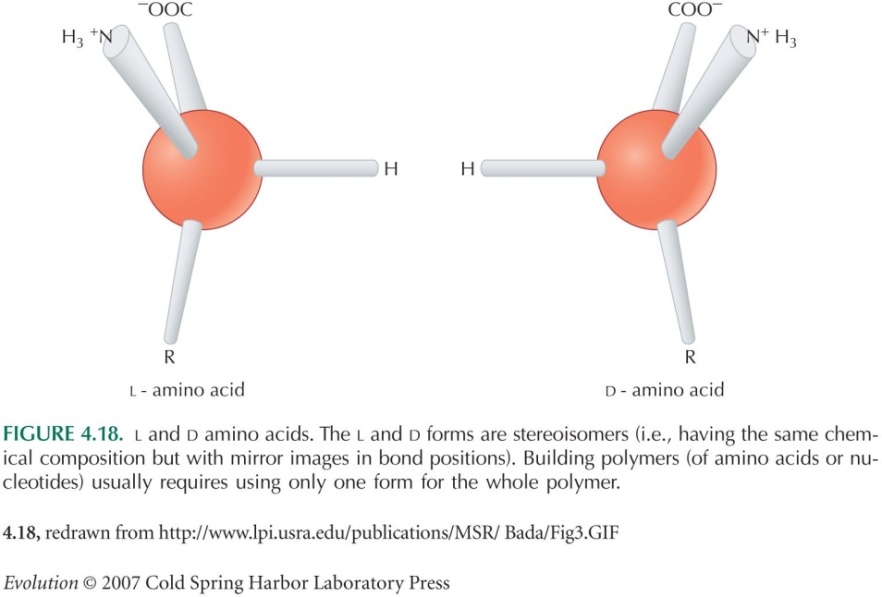 Kde vznikl život?
Darwin: „hot little pond“, prebiotická polévka


alternativy:
extraterestrický původ:
	panspermie: Svante August Arrhenius
	existence organických sloučenin ve vesmíru (komety, meteority): 	např. meteorit z Murchisonu (1969, Austrálie): 4,6 mld.; mnoho sloučenin	jako v Millerově-Ureyho experimentu 
bubliny: oblaka, mořská pěna
Thomas Gold (1970): život hluboko pod zemí – 	existence extremofilních archebakterií až 5 km pod povrchem
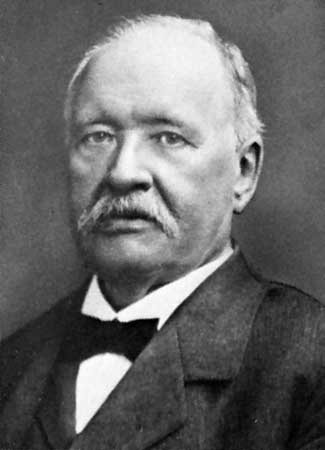 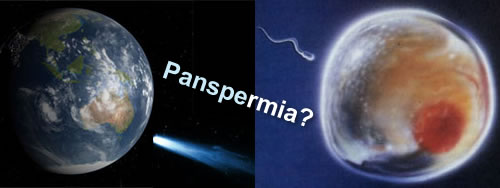 S. A. Arrhenius
hlubokomořské vývěry (hydrotermal vents) = “černí kuřáci“
   Günter Wächtershäuser
   místo Slunce tepelná energie
   chemosyntéza: fixace uhlíku pomocí chemické energie
   ochrana před UV zářením a dopady meteoritů
   fixace nestabilních molekul při styku s chladnou vodou        v okolí vývěru
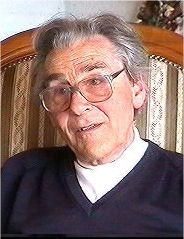 G. Wächtershäuser
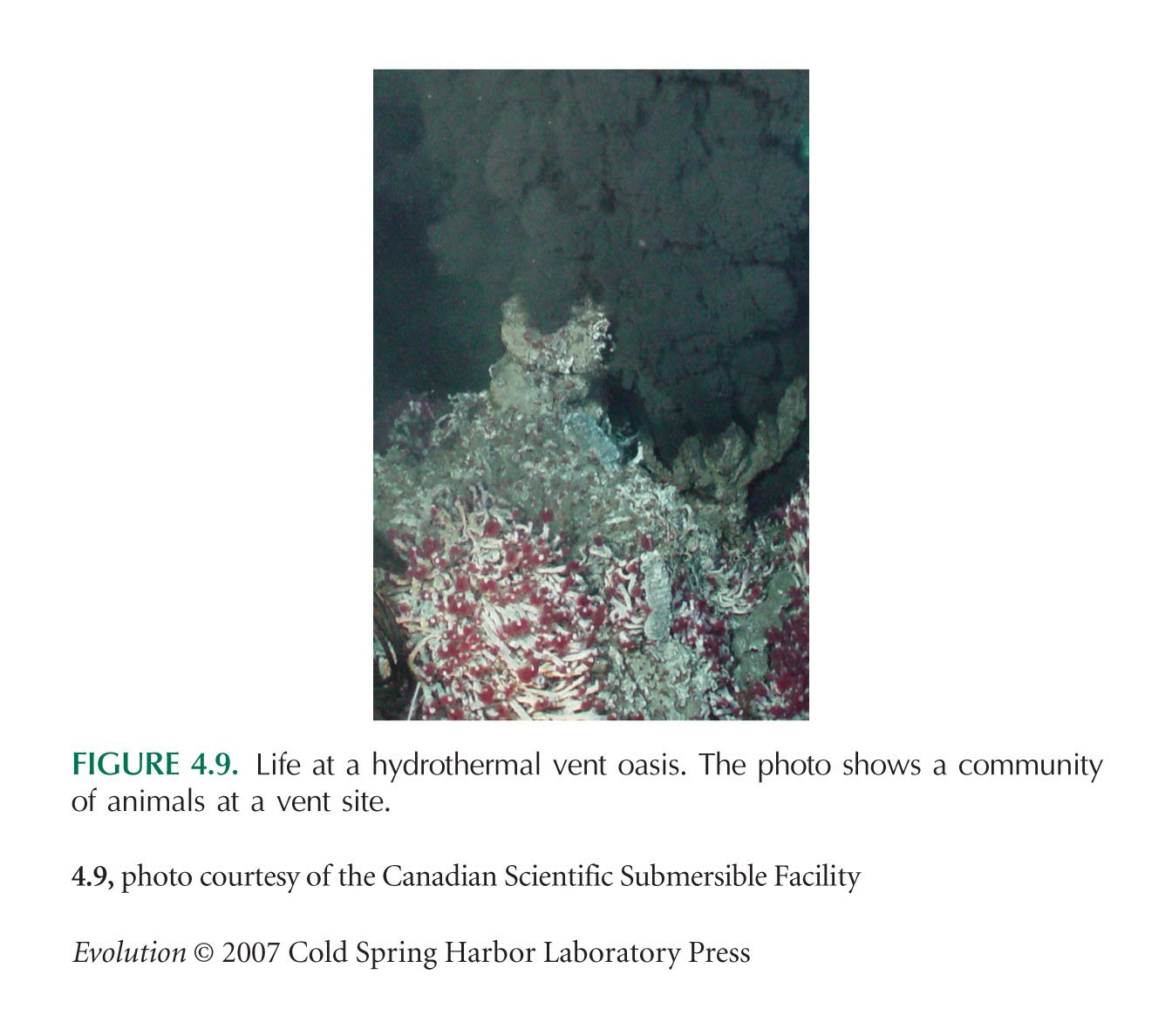 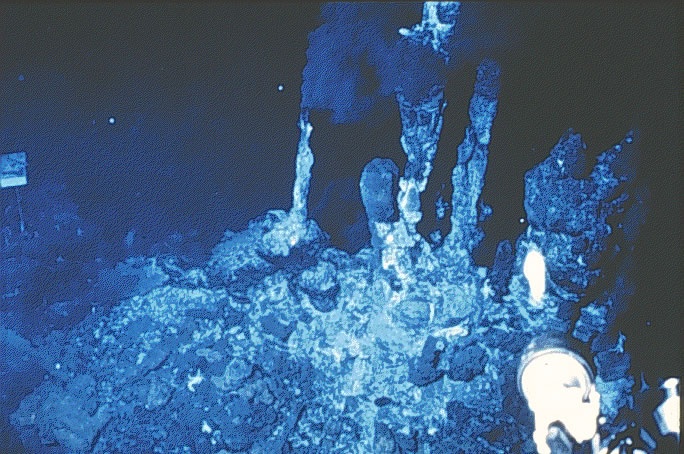 1977: termofilní bakterie a archebakterie, třímetroví rournatci (mnohoštětinatci), mlži, hvězdice, svijonožci, přílipky, krabi, kroužkovci, krevety
http://www.amnh.org/nationalcenter/expeditions/blacksmokers/downloads/bsvideo.mov
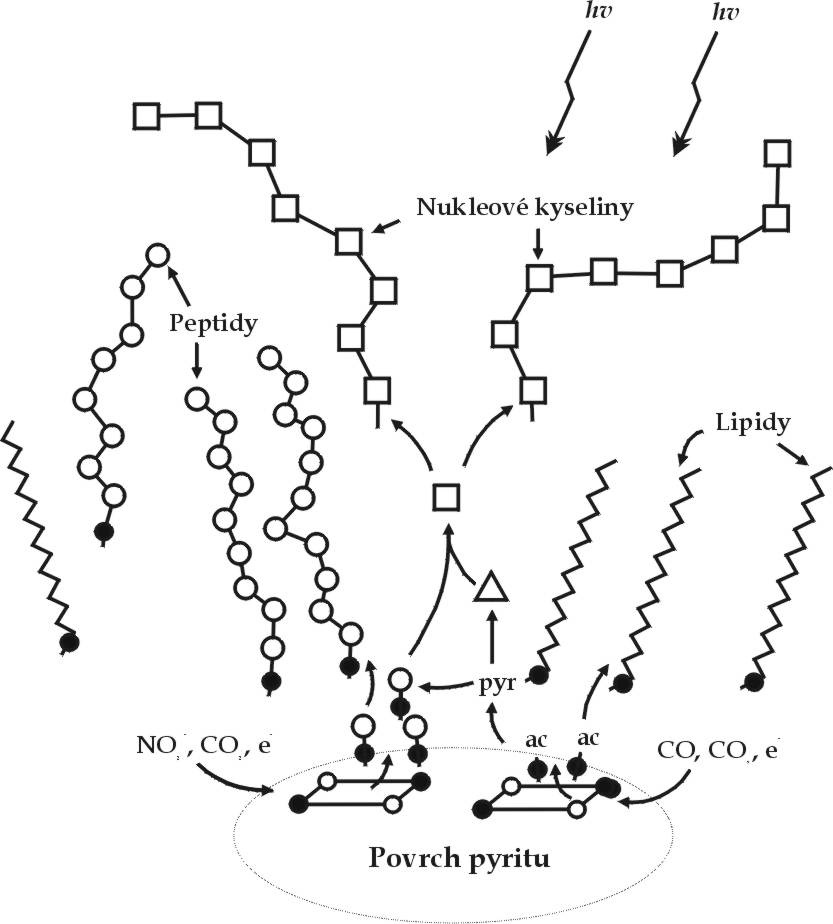 G. Wächtershäuser: 
život na povrchu pyritu = hypotéza Fe-S světa
„prebiotická pizza“
na povrchu pyritu shluky molekul [2Fe-2S] nebo [4Fe-4S]  možné	prekurzory ferredoxinů, pyridoxalfosfátu, folátů, a kofaktorů (NAD)
ústřední role acetyl-CoA
chemoautotrofie
Výhody plochého povrchu:termodynamika: na povrchu nižší entropie
kinetika: vyšší pravděpodobnost srážky molekul
dodávání iontů do reakcí (ne jíl!)
vnik lineárních lipidů
snadnější odstraňování molekul vody
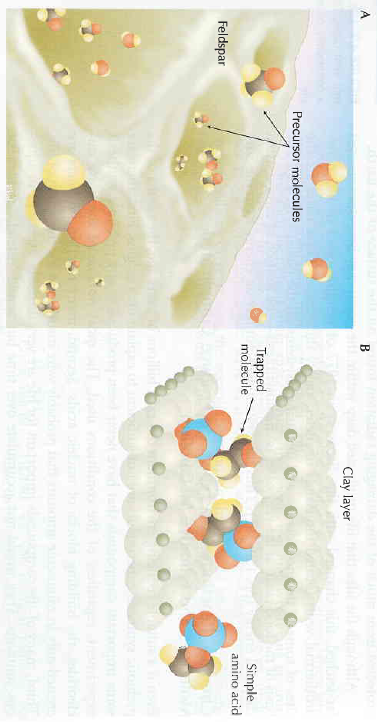 vrstvy jílu
živec
ochrana, zvýšení 
koncentrace
alternativy: 
katalyzátorem krystalická voda v tenké vrstvě na povrchu 	hydrogenovaných nanokrystalů diamantu  snadný vznik	organizovaných struktur (i pod vodou)
štěrbiny jílu
Klíčové evoluční přechody:
John Maynard Smith a Eörs Szathmáry
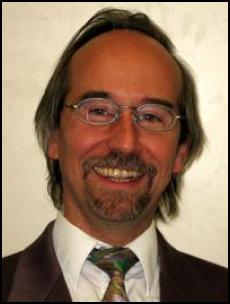 vznik replikátorů
kompartmentace, vznik buňky
vznik chromozomů
vznik genetického kódu, DNA
vznik eukaryot
vznik pohlaví
mnohobuněčnost
society
vznik jazyka
E. Szathmáry
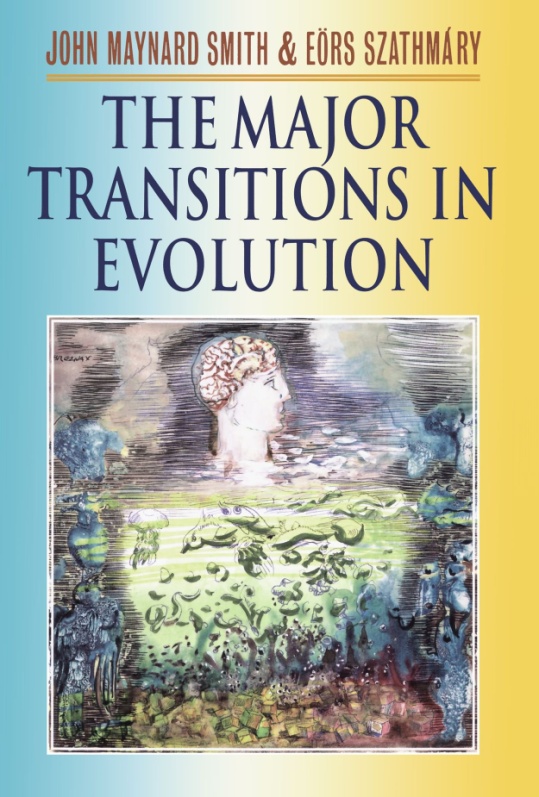 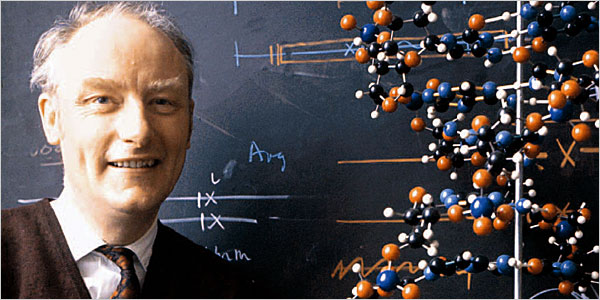 F. Crick
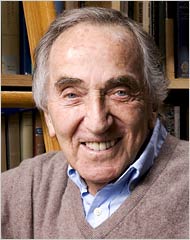 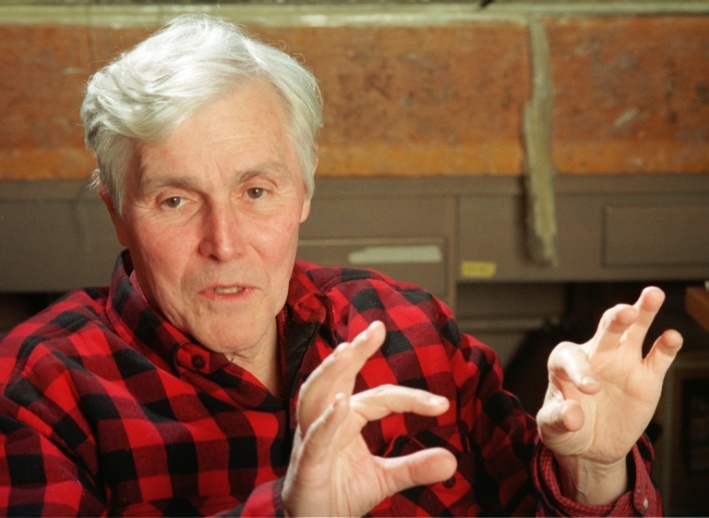 C. Woese
L. Orgel
Vznik replikátorů – svět RNA
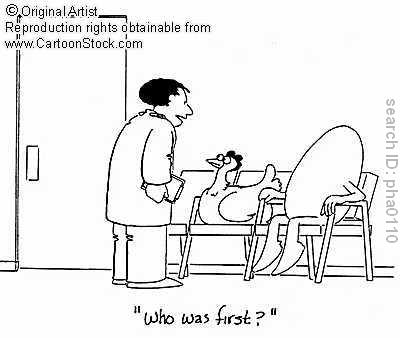 Experimenty Spiegelmana, Sumpera a dalších	ukázaly, že na úrovni replikátorů funguje	nejen dědičnost a mutace, ale i selekce
co se ale replikovalo?
proteiny
DNA
RNA
jiná látka
?
Carl Woese, Francis Crick, Leslie Orgel (1967): 
	dvojí role RNA: dědičnost + enzym  	= ribozym
Kruger et al. (1982): samosetřih intronu v pre-RNA stejnobrvého nálevníka 	vejcovky (Tetrahymena)
Zaug a Cech (1986): IVS (intervening sequence)  ribozym
Doudna a Szostak (1989): modifikace IVS  katalýza syntézy 	komplementárního řetězce podle vnějšího templátu – 	max. 40 nukleotidů, pouze 1 % kompletních
Doudna (1991): 	ribozym o 3 podjednotkách ze sekvence sunY bakteriofága T4
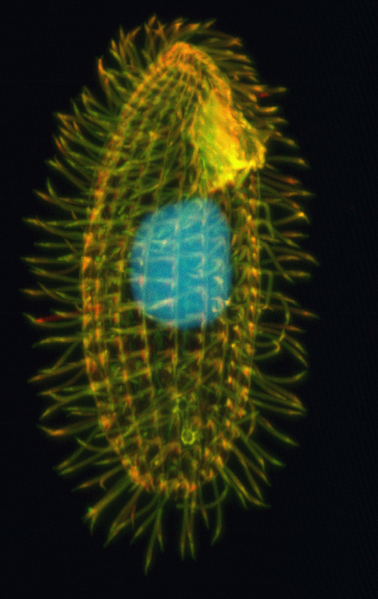 aktivní místo ribozymu
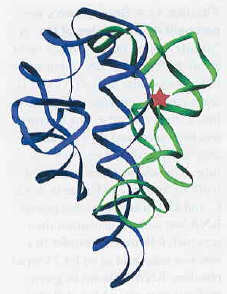 Tetrahymena thermophila
Paul & Joyce (2002):
ribozym R3C – ligace dvou molekul RNA
R3C pozměněn tak, aby produkt ligace byl totožný s R3C  katalýza	vlastní replikace
 pouze 2 kola replikace a absence selekce (žádná variabilita) 	 tyto problémy později vyřešeny (Lincoln & Jozce 2009)
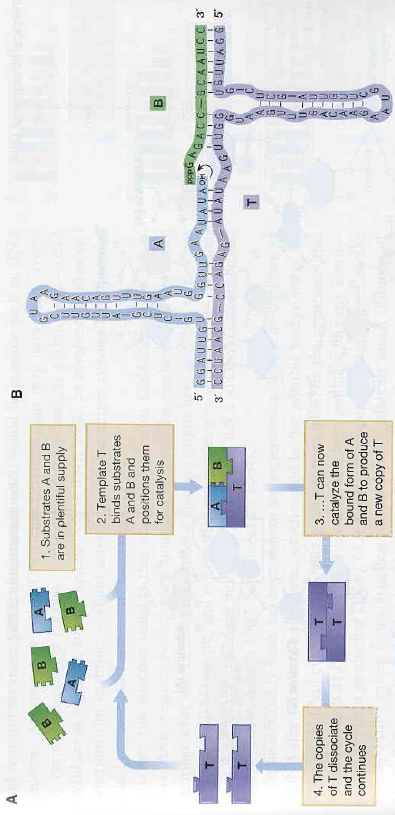 mnoho funkcí vzniklo velmi dávno	RNA jako „molekulární fosilie“
NAD+, FAD = deriváty ribonukleotidu
deoxyribonukleotidy vznikají z ribonukleotidů
ATP  ribonukleotid
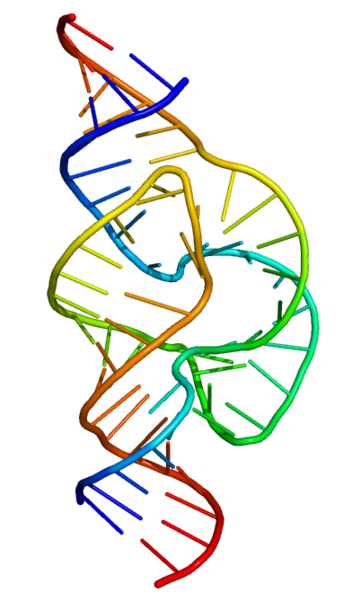 Známé přirozené ribozymy:
peptidyl transferáza 23S rRNARNáza P
introny skupiny I a II
GIR branching ribozyme
leadzyme
vlásenkový ribozym (hairpin ribozyme)
hammerhead ribozyme
HDV ribozym
savčí CPEB3 ribozym
VS ribozym
glmS ribozym
CoTC ribozym
hammerhead ribozyme
Vlastnosti RNA:
jednodušší než DNA
absence složitých opravných mechanismů
schopnost vytvářet rozmanité 3D konformace
reaktivnější než DNA (OH-skupina na 2´ uhlíku)
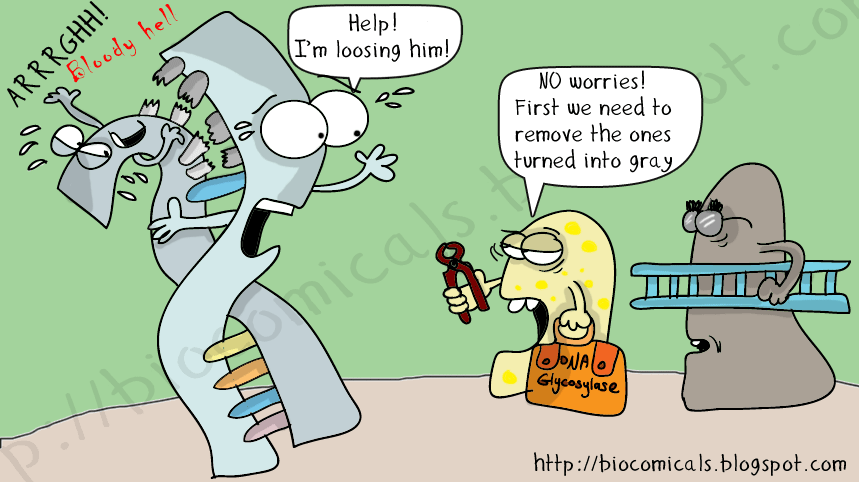 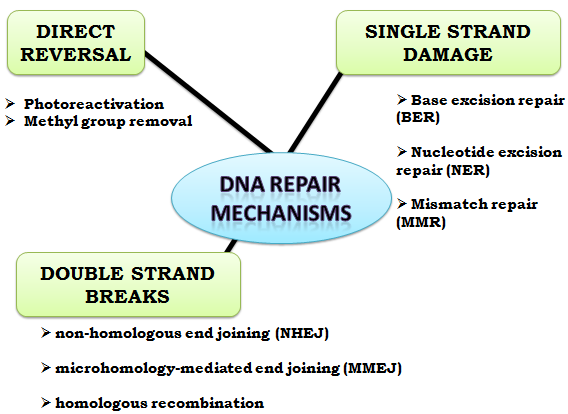 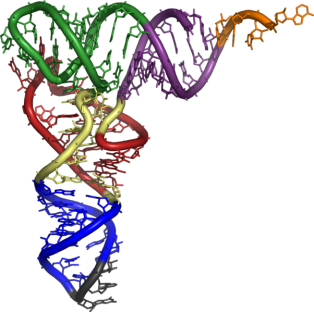 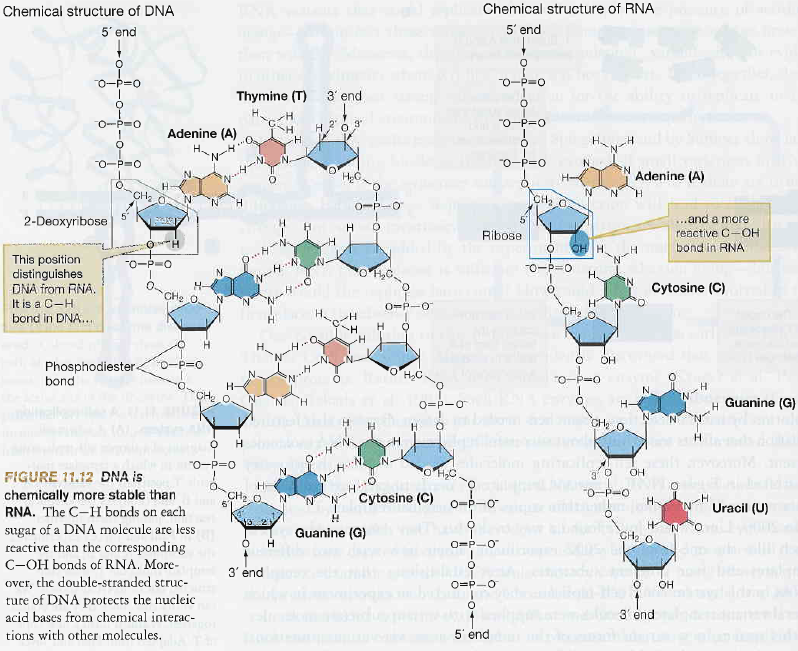 Alternativy nukleových kyselin:

Alexander Graham Cairns-Smith: krystalický jíl jako „urgen“ 	– původně anorganická replikace, jakési „lešení“
Julius Rebek: autoreplikace pomocí AATE 	(amino adenosin triacid esther)
Ronald Breaker (2004): DNA se dokáže	chovat jako ribozymy
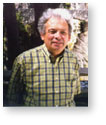 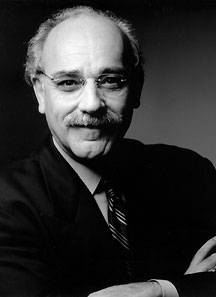 A.G. Cairns-Smith
J. Rebek
Problém replikace pomocí ribozymu: 
Manfred Eigen (1971):
při absenci opravných mechanismů je maximální velikost replikující se	molekuly  100 bp
délka genomu kódujícího funkční enzym mnohem vyšší než 100 bp
	= Eigenův paradox 
hypercykly = stabilní koexistence dvou a více kooperujících replikátorů
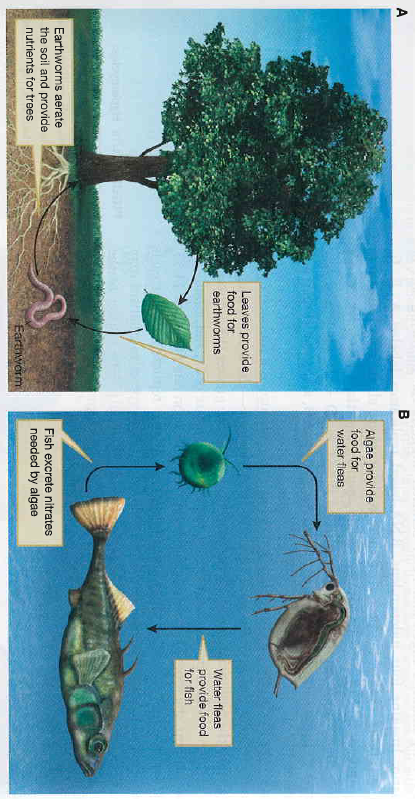 hypercykly:
molekulární mutualismus: reciproční altruismus (win-win relationship)
kompetice celého systému s jinými cykly    riziko „parazitace“ sytému  nutnost kompartmentace
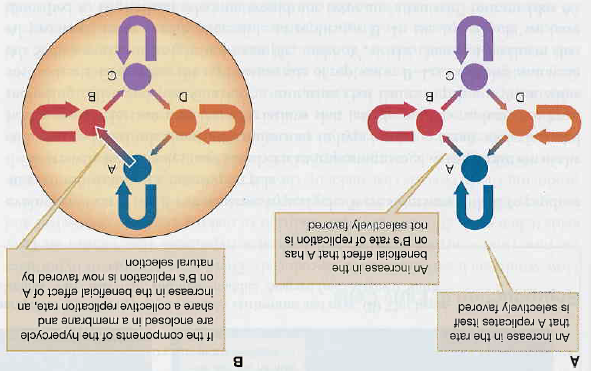 Kompartmentace a vznik buňky
role trhlinek a nerovností na povrchu minerálů
proteiny: mikrosféry (Sidney W. Fox)
lipidy: samovolný vznik lipozomů
spontánní vznik lipidových membrán: „olej na vodě“  „voda v oleji“
semibuňka  protobuňka  buňka
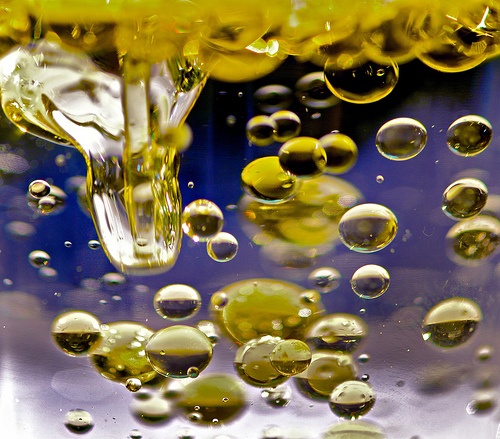 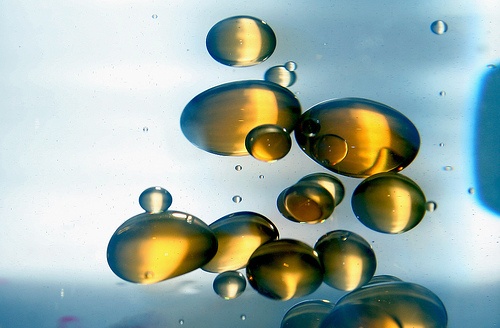 Vznik chromozomů a genetického kódu
spojení replikátorů  delší replikace  selektivní nevýhoda
možné výhody:	1. redukce kompetice mezi funkčně spojenými replikátory	2. produkty funkčně spojených replikátorů na stejném místě
genetický kód: redundantní, redundance nenáhodná (Ser, Arg, Leu:	6 kodonů  Met, Trp: 1 kodon)
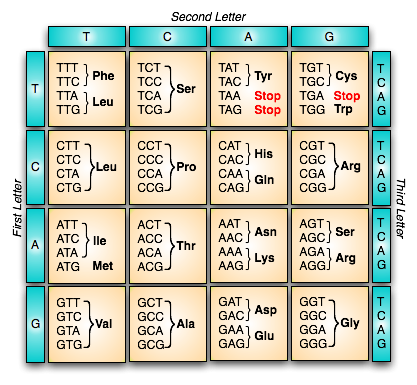 chemicky příbuzné AA  podobný kód
genetický kód není zdaleka „univerzální“ – výjimky u někt. organismů	(např. Mycoplasma) nebo organel (mitochondrie)
AA možná původně pomáhaly stabilizovat RNA
AA jako enzymatické kofaktory zesilující aktivitu RNA	 postupně  vznik funkce v translačním systému
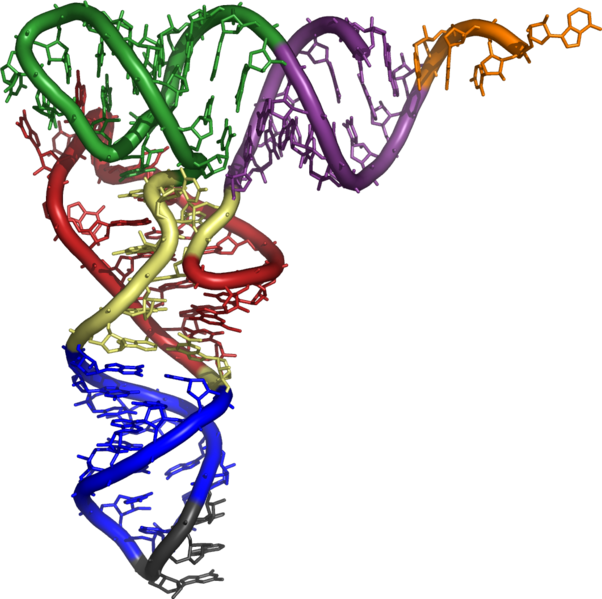 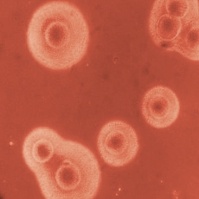 tRNA
vznikající protein
tRNA
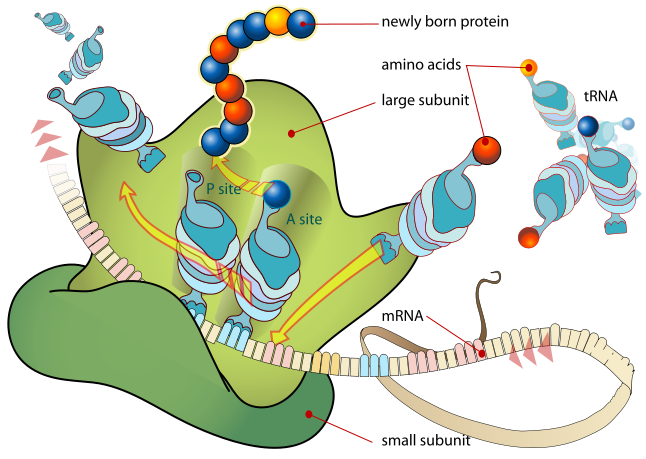 P místo
A místo
ribozom
mRNA
Existuje mnoho hypotéz vzniku genetického kódu...
Role chemických principů, které řídí specifickou interakci RNA s AA: 	některé AA mají selektivní chemickou afinitu vůči příslušnému kodonu.
Biosyntetická expanze: původně jednodušší kód – pravěký život „objevil“ 	nové AA (např. jako vedlejší produkt metabolismu) a později začlenil 	do svého genetického kódování. ... nepřímé důkazy, že dříve používáno 	méně odlišných AA než dnes.
Přírodní výběr přiřadil kodony tak, aby byly minimalizovány účinky mutací. 	Původně 4 nebo více míst v kodonu místo 3  vyšší stupeň redundance 	 vyšší rezistence vůči chybám v době, než začaly být používány 	ribozomy.
Informační kanály: modelování translace jako informačního kanálu 	náchylného k chybám. Jak odolat chybám (šumu) při zachování 	přenášené informace? Genetický kód vznikl vzájemnou interakcí 	3 protichůdných evolučních sil: potřebou různorodých AA, tolerance 	vůči chybám a minimálních nákladů na zdroje. Kód vzniká, když se 	mapování (zobrazení) na AA stává nenáhodným.
asociace AA a RNA:
syntéza proteinu řízená RNA
mapování (zobrazení) sekvence RNA na AA
vznik tRNA
„zamrzlá náhoda“ (frozen accident) – F. Crick (1968)	některé molekuly RNA vyvinuly schopnost přenášet AA na jiné RNA	postupně selekce podporuje jednu nebo několik RNA pro každou AA	asociace AA a RNA náhodná

stereochemická teorie: Carl Woese	odlišné RNA mají tendenci preferenčně vázat určité AA
Přechod RNA  DNA
RNA svět: RNA = genotyp i fenotyp
se vznikem translace proteiny převzaly většinu katalytických funkcí RNA	(mohou vytvářet širší škálu polymerů)
např. žádná molekula RNA nedokáže katalyzovat oxidativně-redukční 	reakce nebo štěpit C–C vazbu
výhody DNA:
nižší reaktivita  vyšší stabilita  delší geny
dělba práce mezi RNA a DNA
se ztrátou genetické funkce mohla RNA plnit katalytické a strukturní funkce	s menšími omezeními
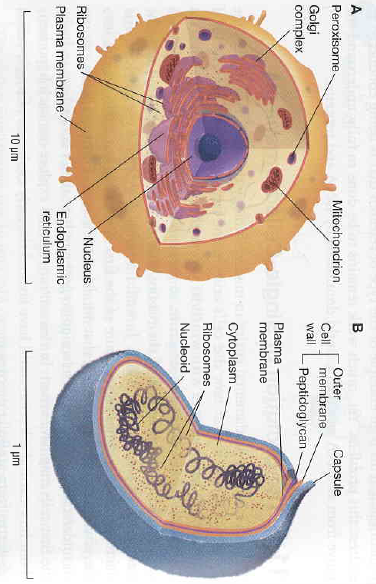 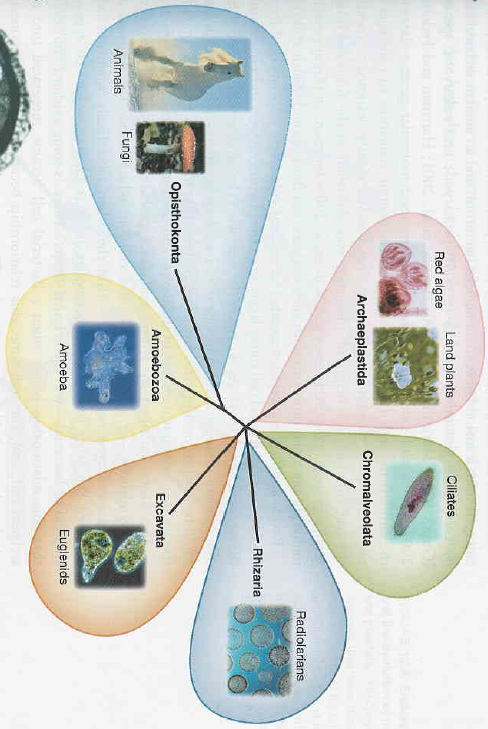 Vznik eukaryotické buňky
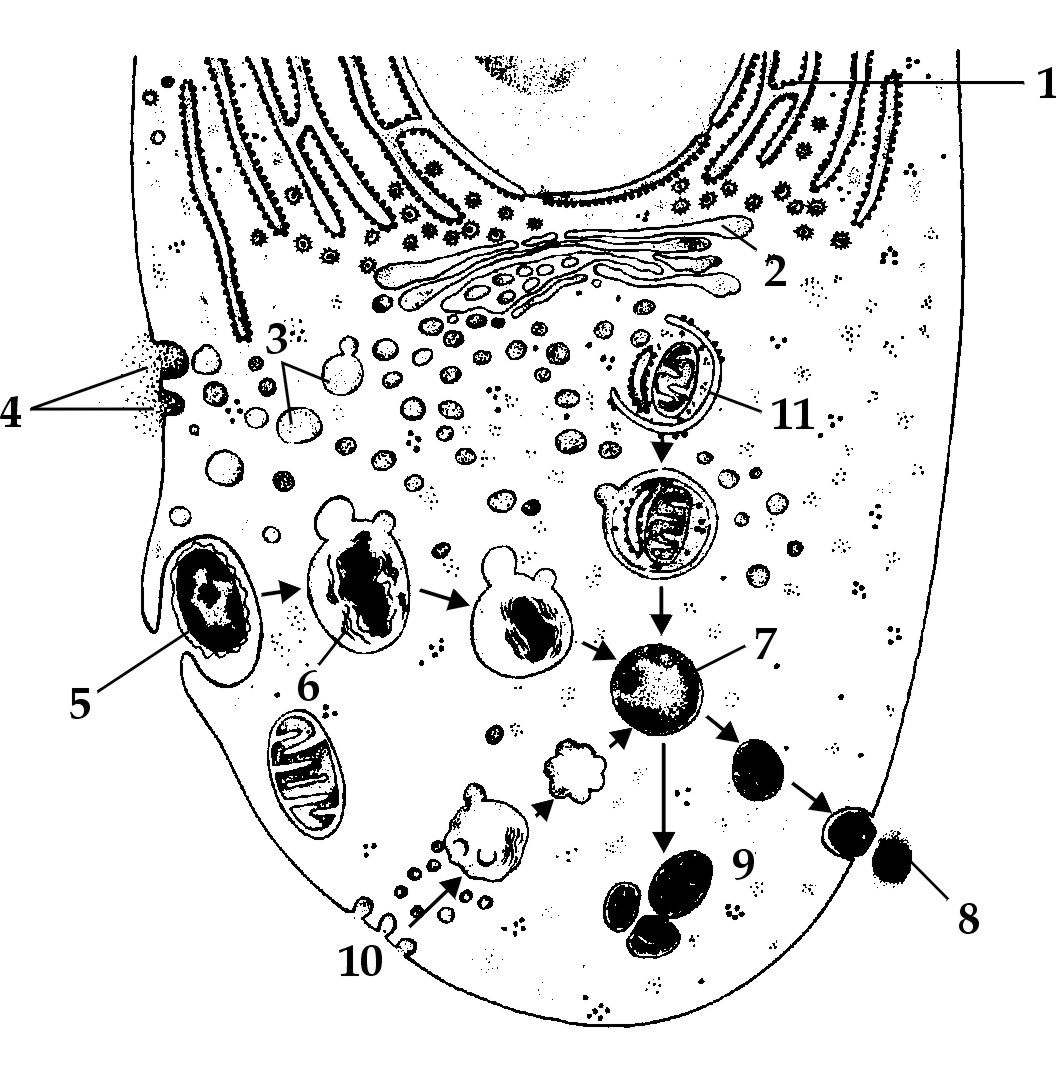 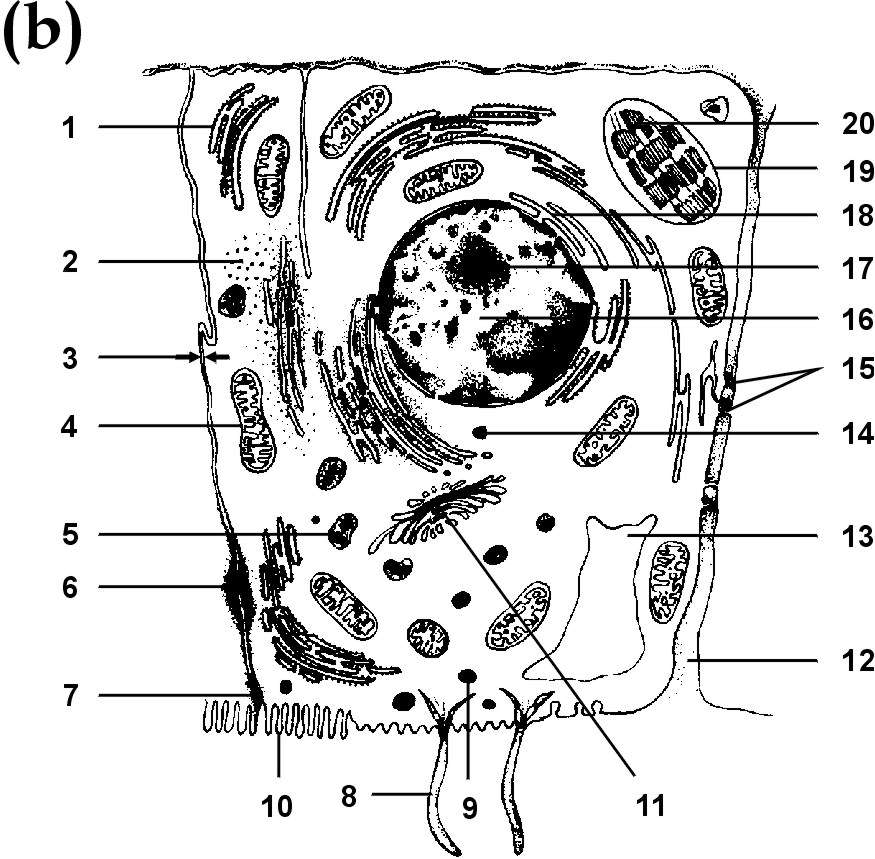 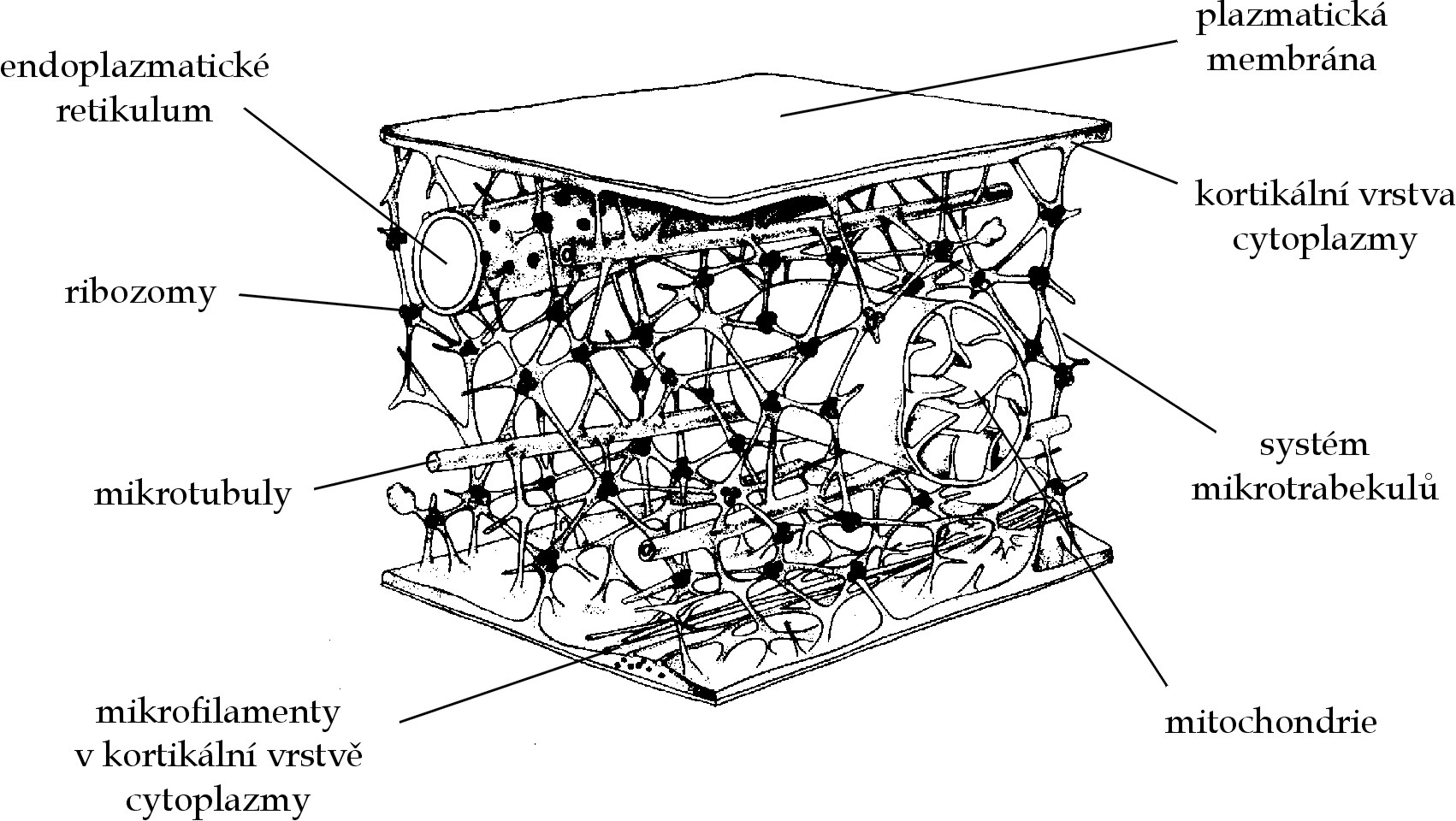 Thomas Cavalier-Smith:
ztráta buněčné stěny  nutnost vytvoření endoskeletu  flexibilita, 	pohyb, fagocytóza
vchlipování membrány  ER
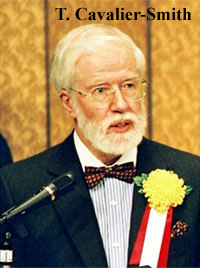 Prokaryontní cytoskelet:
FtsZ: analog tubulinu, funkce při dělení buňky
MreB: analog aktinu, tyčkovitý tvar buňky
Crescentin: analog intermediálních mikrofilament, tvorba helixů
MinD, ParA: bez analogie, buněčné dělení, rozchod plazmidů
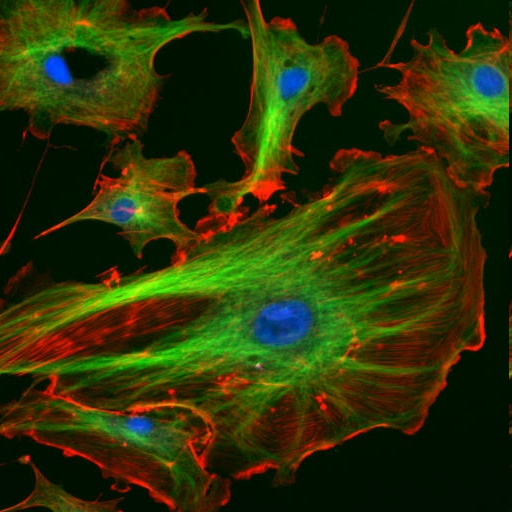 mikrofilamenta
mikrotubuly
preadaptace (exaptace)
Původ buněčných organel:
Konstantin Sergejevič Merežkovskij (1905, 1909): 
	myšlenka symbiogeneze	chloroplasty = původně cizí organismy 	(A. Schimper 1883; mitochondrie – 1890 R. Altmann)	nejprve živočišná buňka: měňavka + bakterie (jádro)


Lynn Margulisová (1966, 1970): endosymbióza
mitochondrie: bakterie příbuzné rickettsiím nebo jiným 	-proteobakteriím, postupně ztráta fotosyntézy
chloroplasty: sinice, postupně ztráta respirace
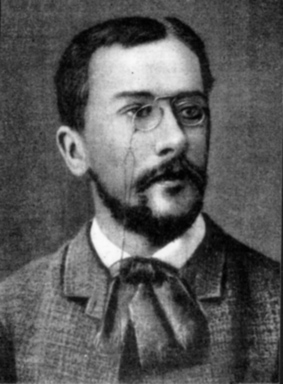 K.S. Merežkovskij
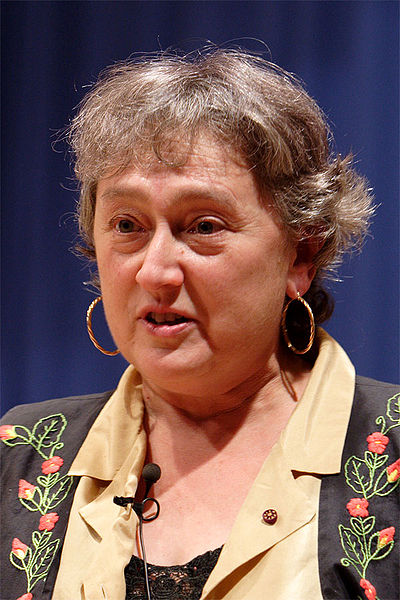 Lynn Margulisová
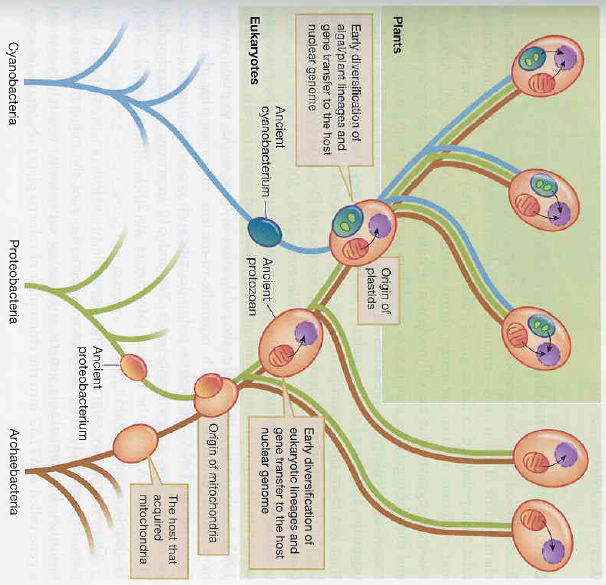 jádro
plastid
mitochondrie
Teorie vzniku jaderné membrány:1. splývání váčků z cytoplazmatické membrány
2. splynutí eubakterie a archebakterie (membrána archebakterie = jaderná,    membrána bakterie = buněčná)
3. virový původ (několik variant) ... kontroverzní
4. nejprve vznik 2. cytoplazmatické membrány, z vnitřní postupně jaderná
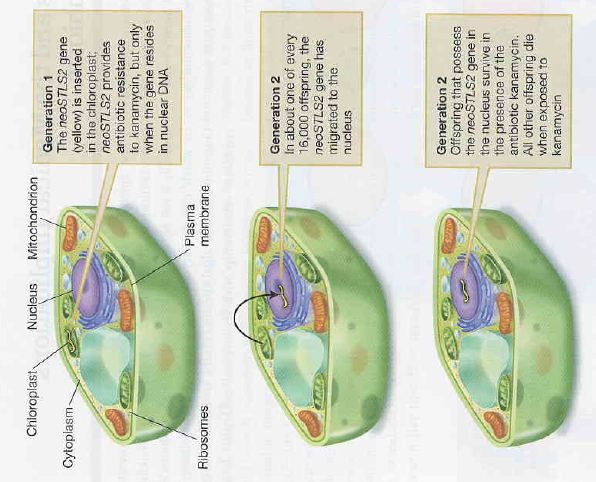 Transfer genů do jádra:
např. gen neoSTLS2, chloroplast tabáku	 v 16 z 250 000 ( 1/16 000) dceřiných	buněk přenos genu do jádra 	rezistence vůči kanamycinu
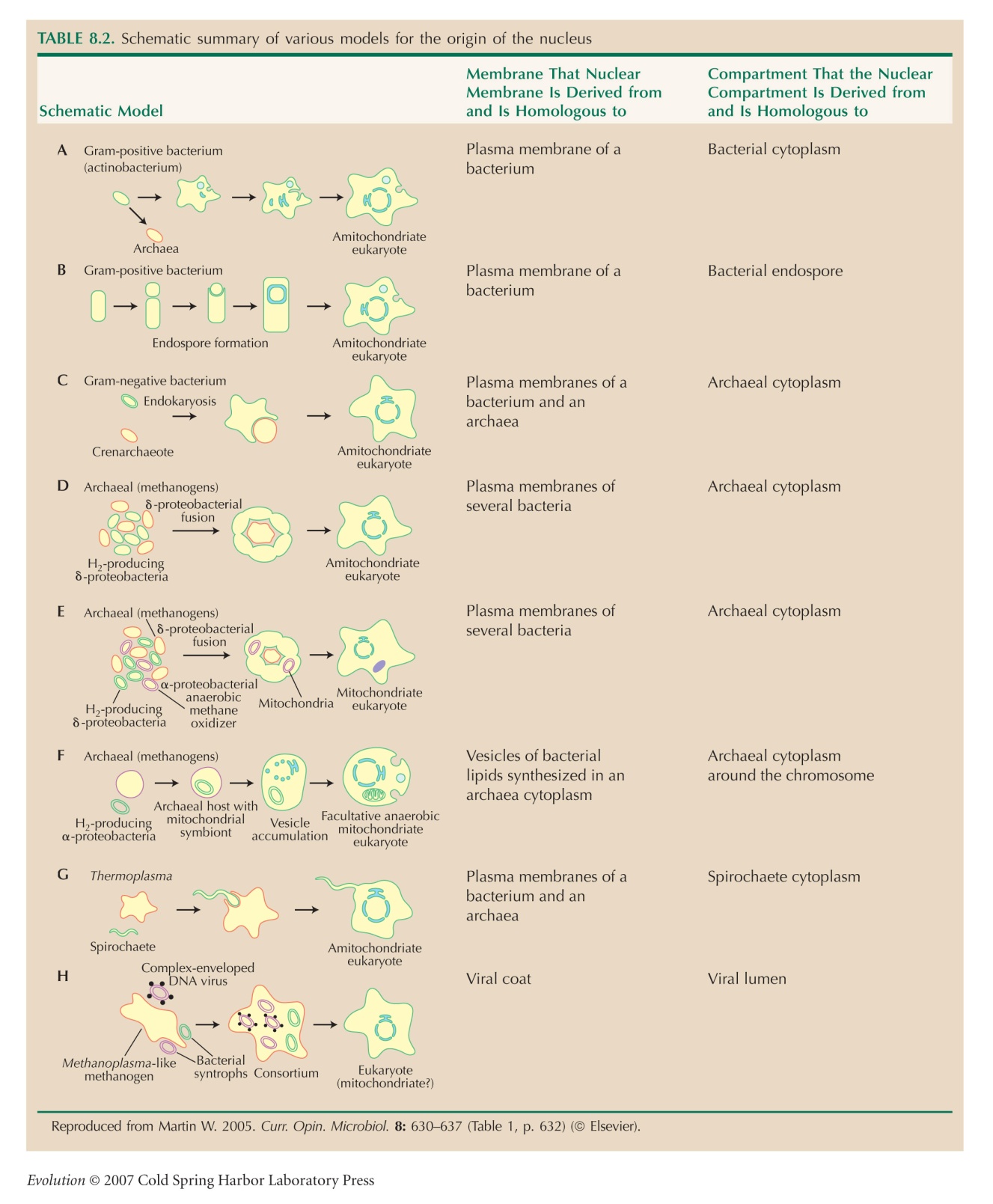 peroxizomy: G+ bakterie
mikrotubuly: spirochéty	 současné poznatky nepotvrzují
spirochéty
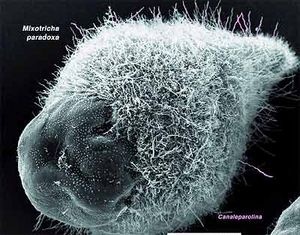 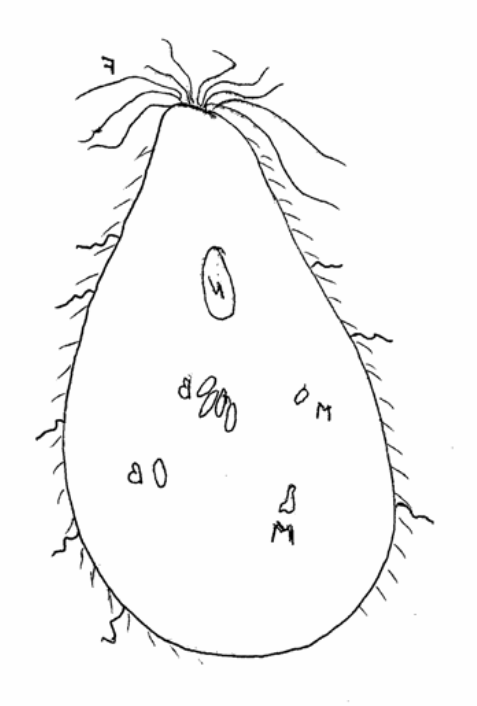 Mixotricha paradoxa
sekundární a terciární endosymbióza 	 komplexní plastidy:	např. krásnoočko + zelená řasa
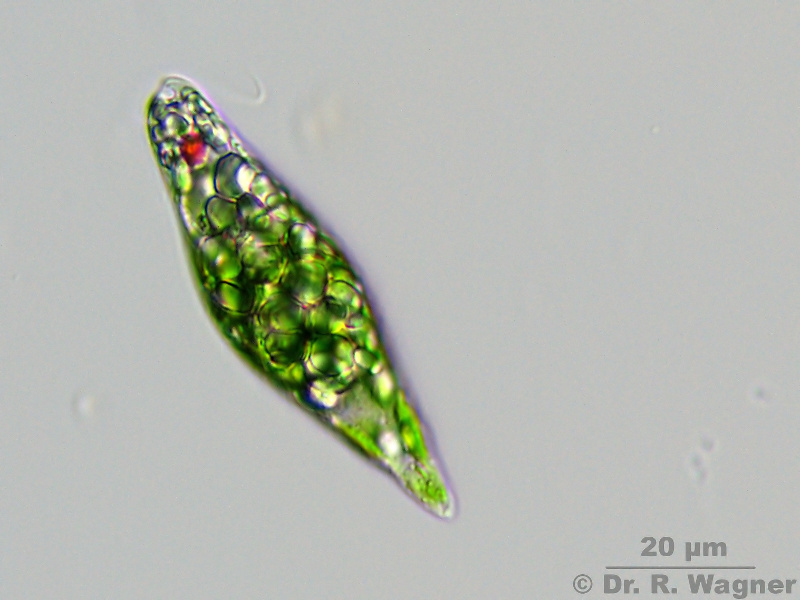 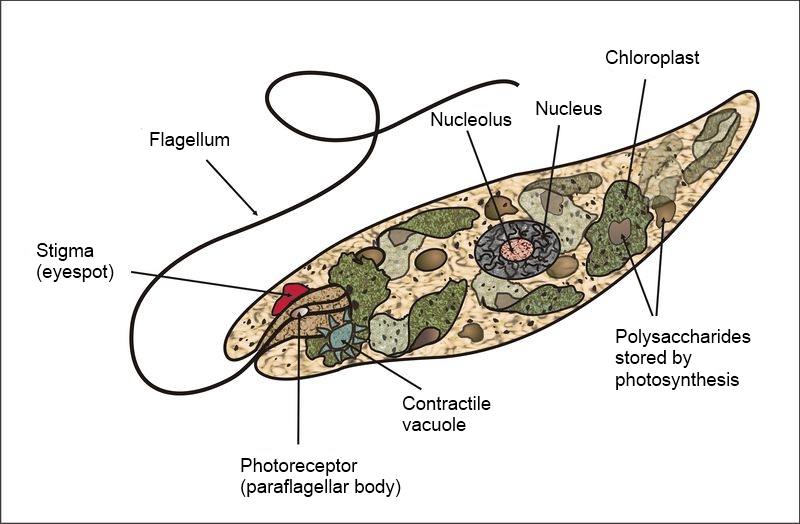 sekundární endosymbióza:
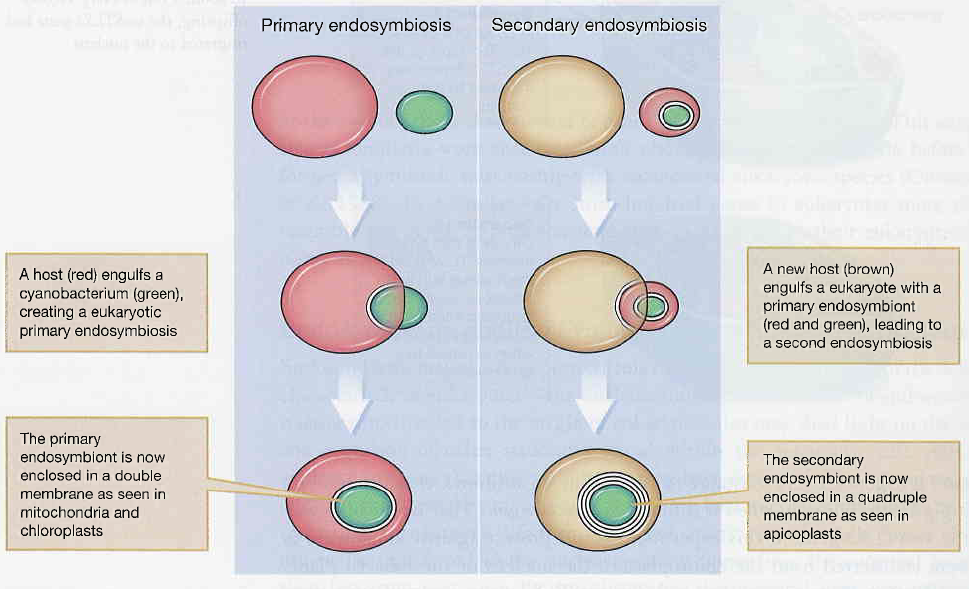 ztráta buněčného obsahu primárního hostitele
sekundární endosymbióza:
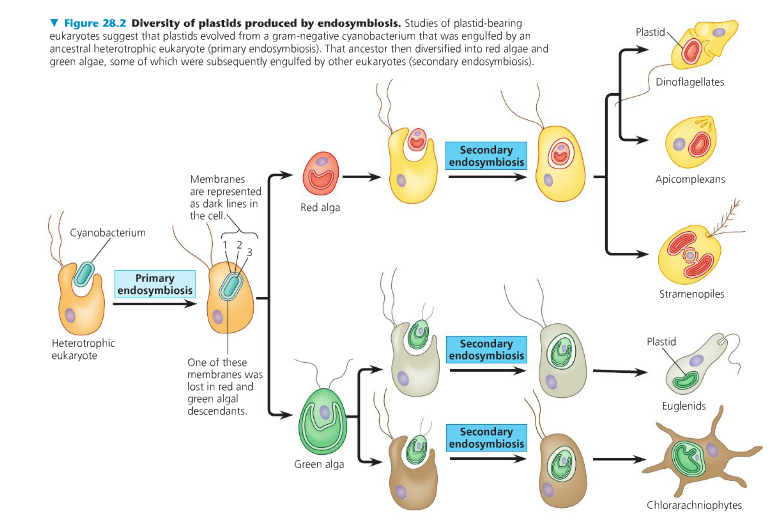 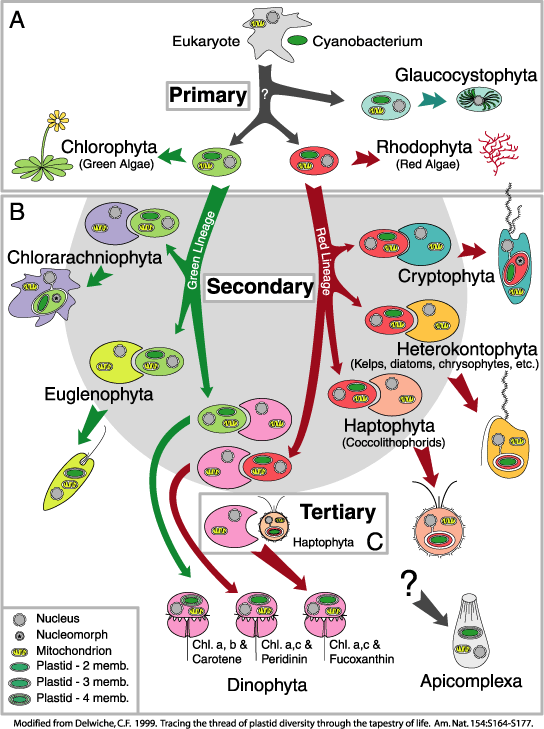 terciární endosymbióza:
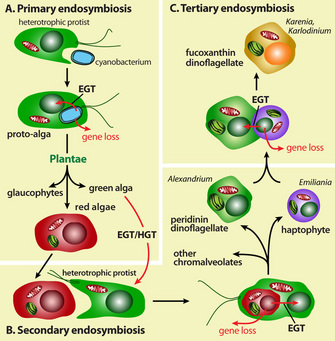 někdy existenci sekundárního endosymbionta poznáme pouze na základě 	přítomnosti jeho DNA (např. geny chlamydií v plastidech rostlin a	primárních řas)
jindy jsou endosymbionti stále schopni samostatného života 	např. fotosyntetické řasy (chlorelly, obrněnky, haptofyty) v buňkách 	korálů, dírkonošců, mřížovců a některých nálevníků
kleptoplastidy (např. nálevník Myrionecta rubra, obrněnky rodu Dinophysis, 	mořský plž Elysia viridis)
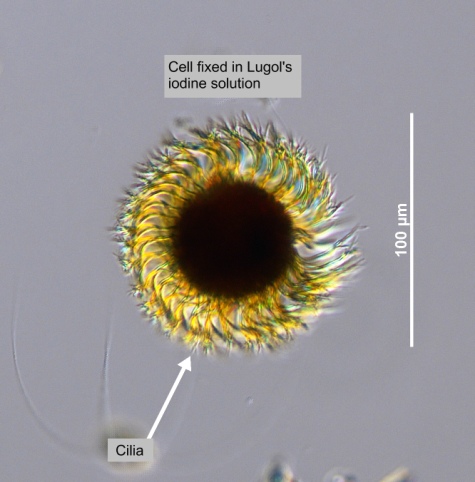 Myrionecta 
rubra
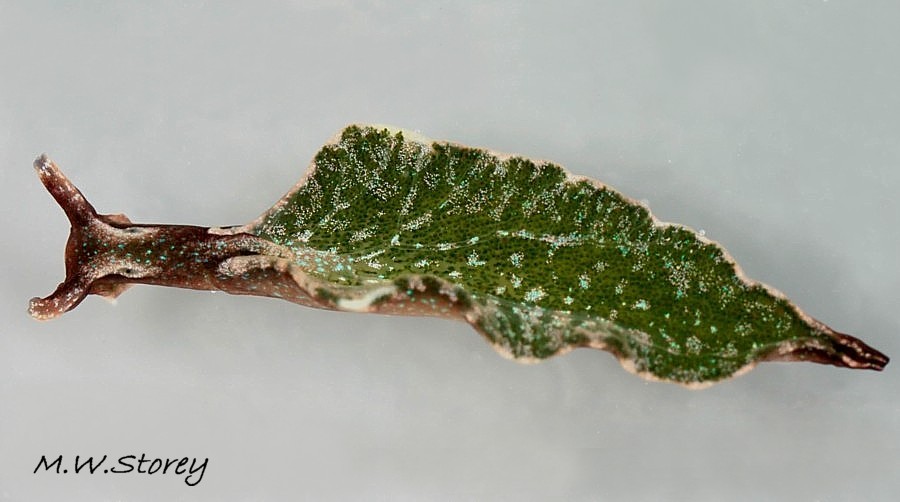 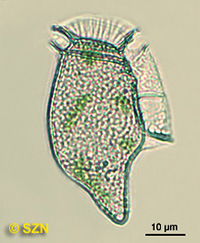 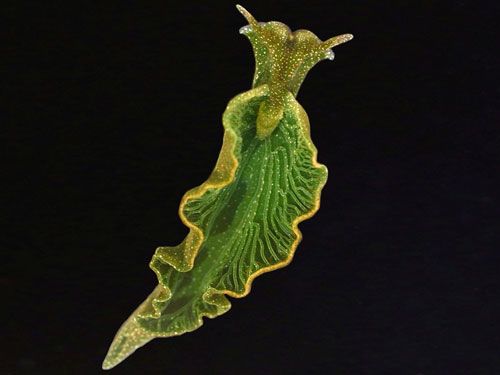 Dinophysis
caudata
Myrionecta rubra
Vznik mnohobuněčnosti
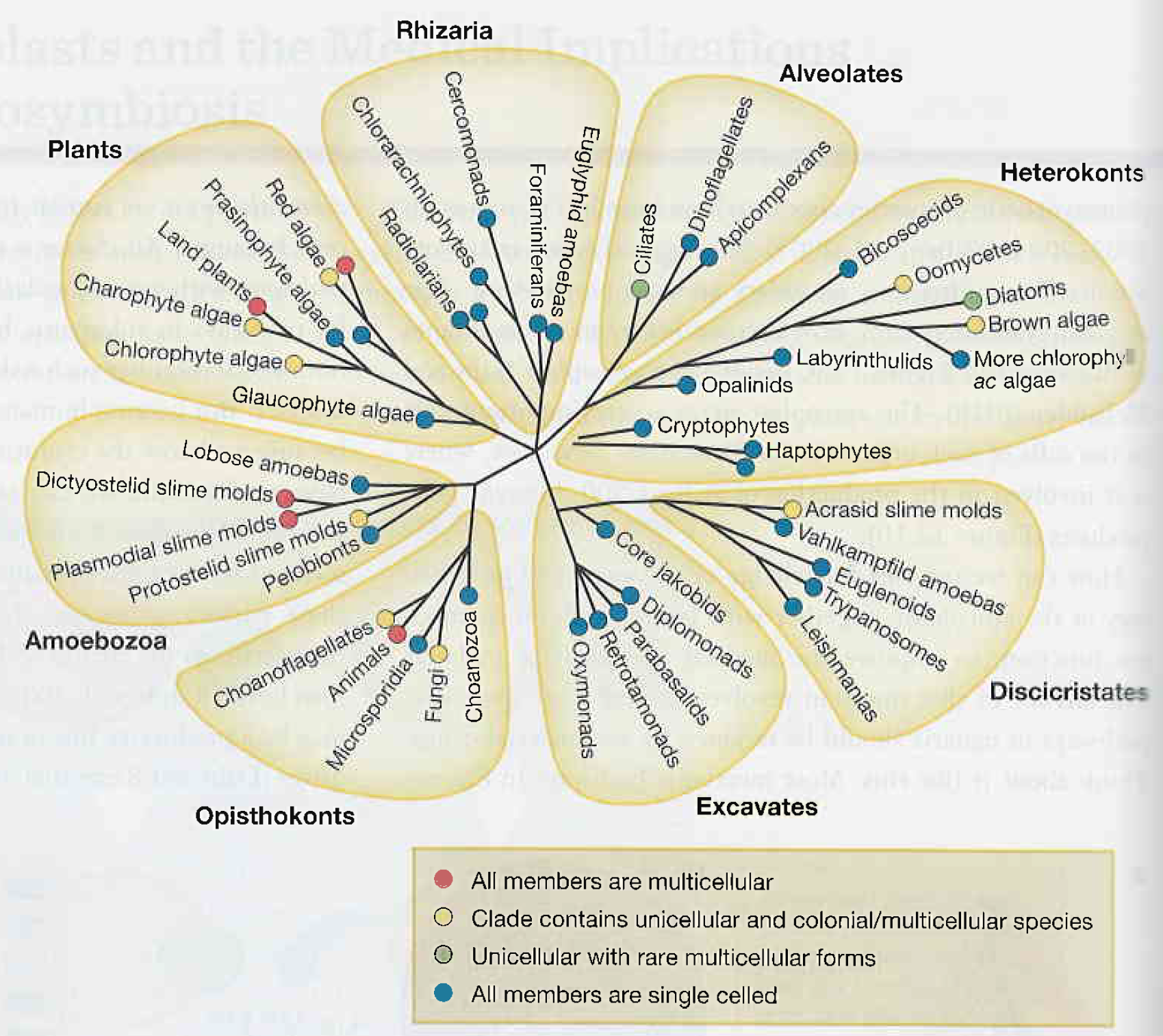 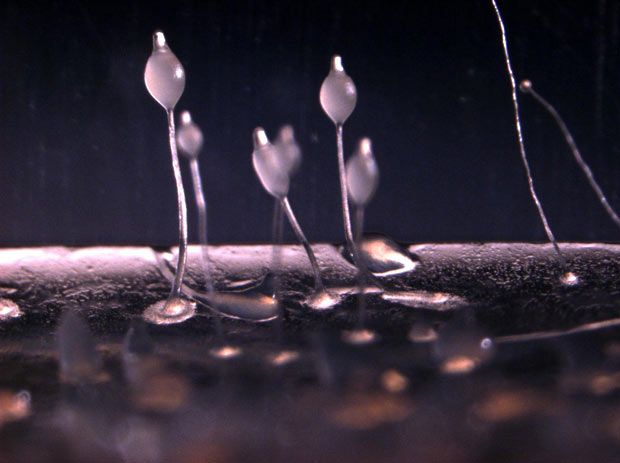 hlenky (slime molds), 		  např. Dictyostelium discoideum
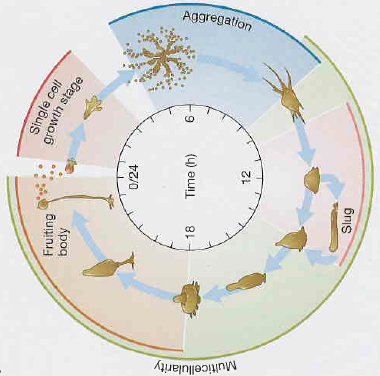 24 h plodné seskupení
sorus
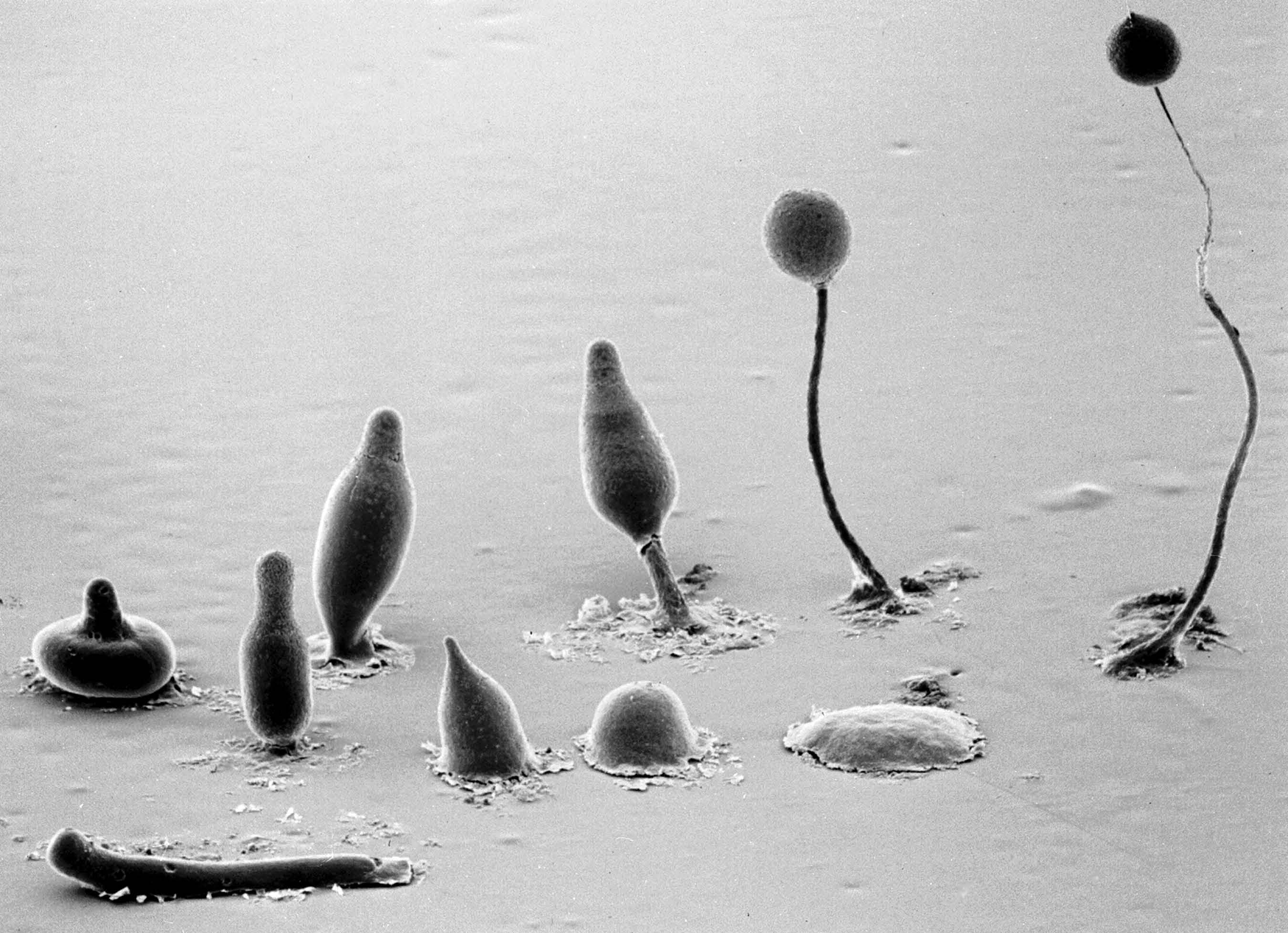 stopka
20-22 h
16 h „prst“
18 h „mexický klobouk“
8000–500 000 buněk
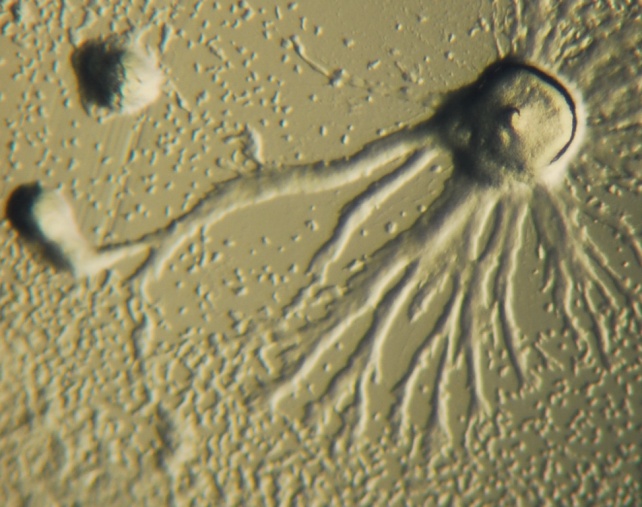 10 h volný agregát
12 h těsný agregát
„slimák“
14 h agregát se špičkou
Jak se „slimák“, složený z nezávislých améb, orientuje ve svém prostředí?
cAMP (cyclic adenosine monophosphate): emise v místě nejhustší	agregace  signál pro „downstream“ buňky  postupná agregace
produkce proteinu, který umožňuje vzájemné přichycení améb
reakce na vnější podněty“: světlo, tepota,	gradient kyslíku a čpavku v půdě
místo emise cAMP
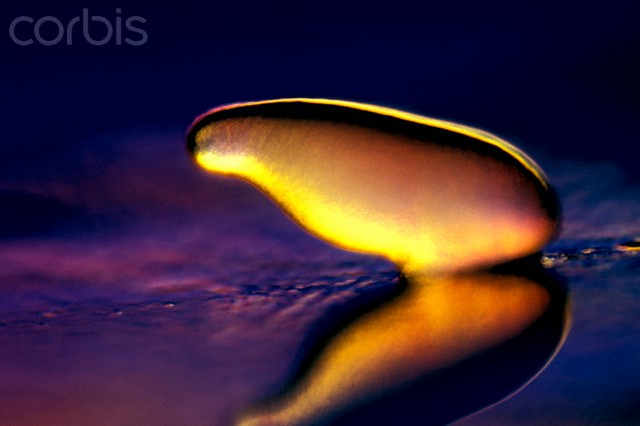 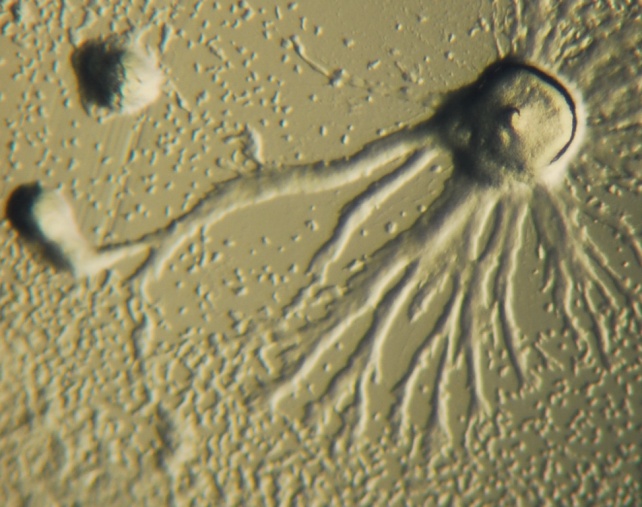 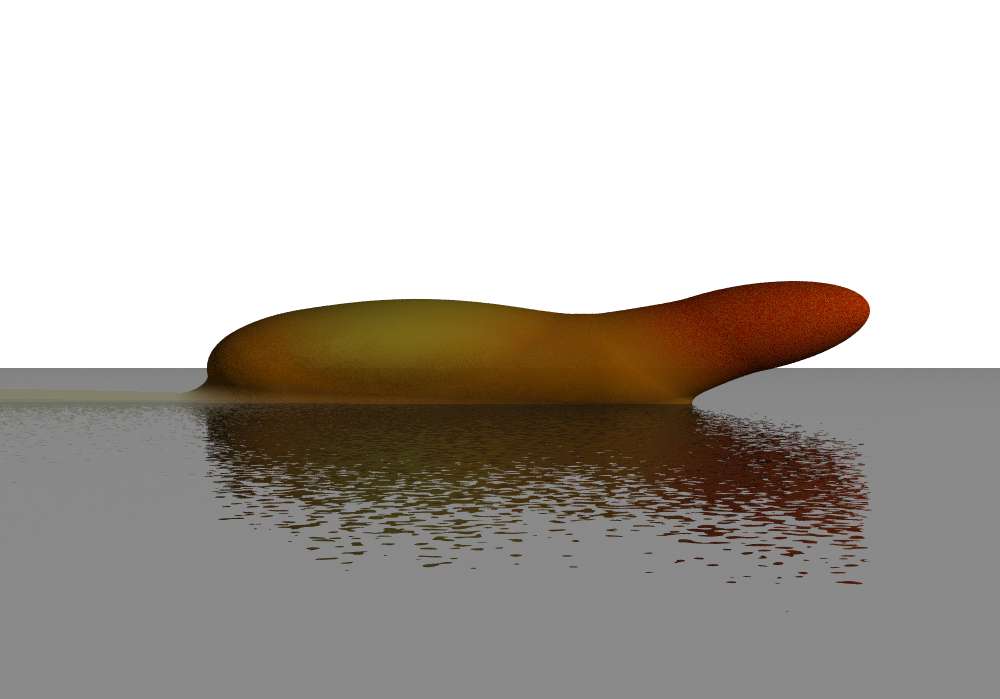 Jaké jsou výhody agregace D. discoideum?
tvorba obalu z celulózy a látek bohatých na proteiny  ochrana proti 	hlísticím – jen na povrchu “slimáka“
rychlejší pohyb
směr pohybu „slimáka“
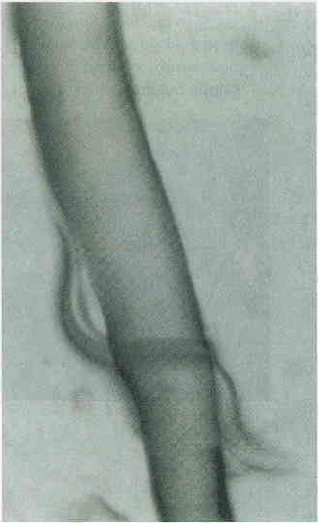 hlístice
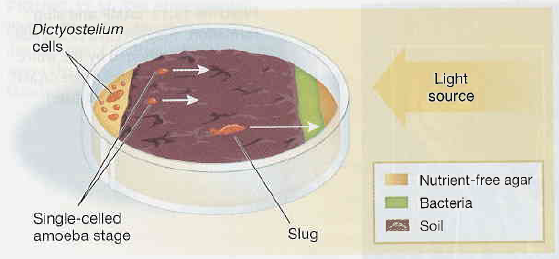 „slimák“ chráněný obalem a velikostí
Strom života (Tree of life):
Poslední společný předek = LUCA (last universal common ancestor)
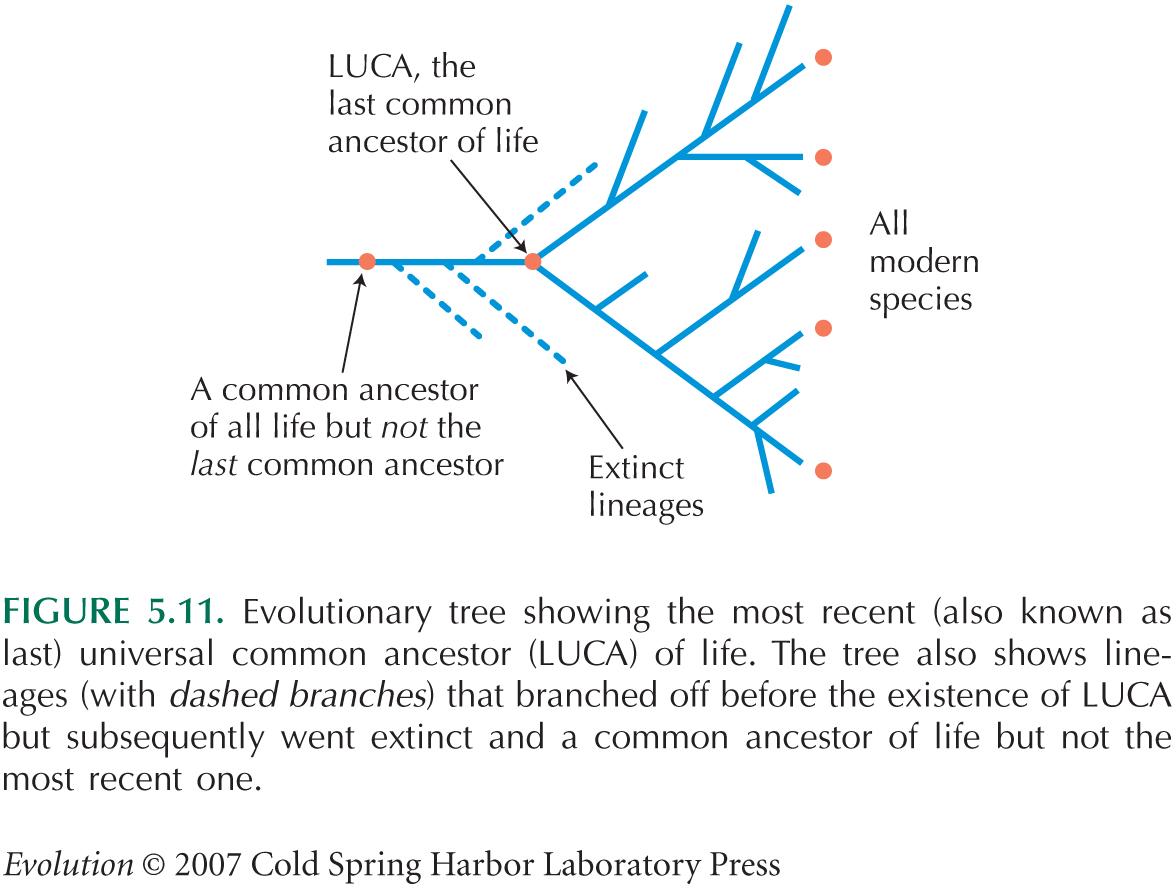 nemůžeme nic vědět o organismech před LUCA
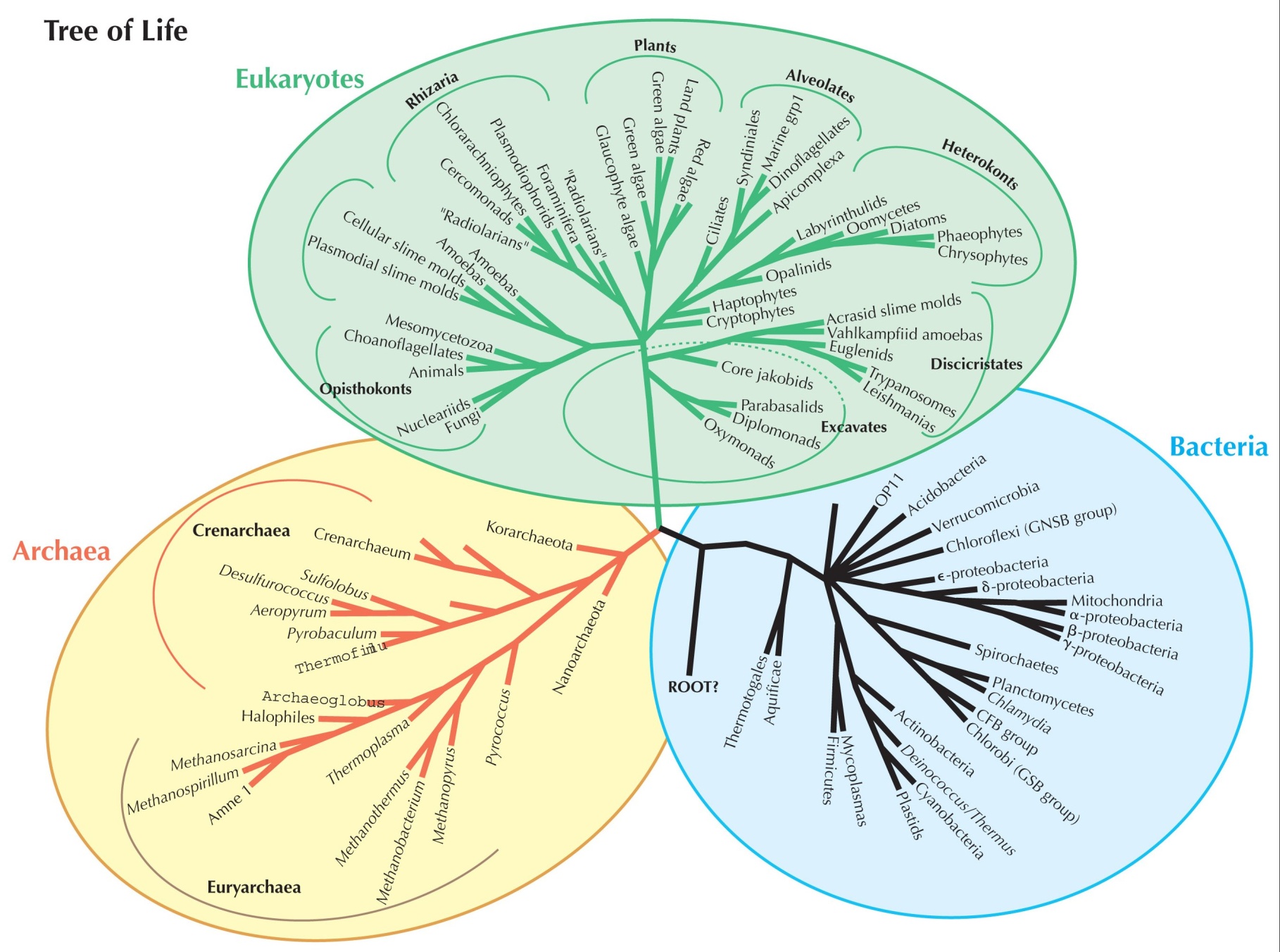 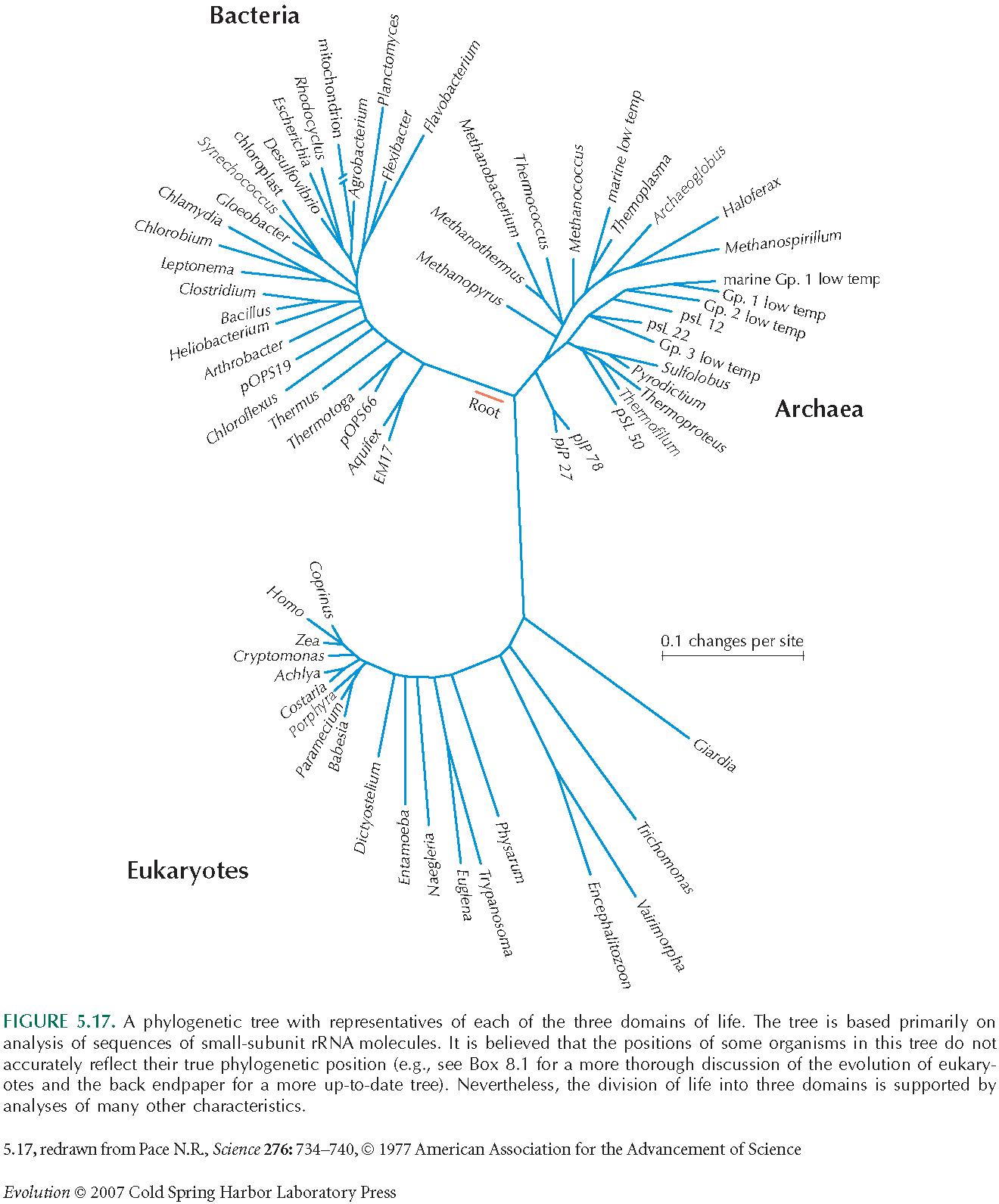 ?
?
?
Eubacteria (E. coli)
mitochondrie (kráva)

chloroplasty (tabák)
Archaea (Sulfolobus)
Eukaryota (rostliny, houby)
ATPáza
Eubacteria (E. coli)
chloroplasty (tabák)
Archaea (Sulfolobus)

Eukaryota (rostliny, houby)
Horizontální přenos genů
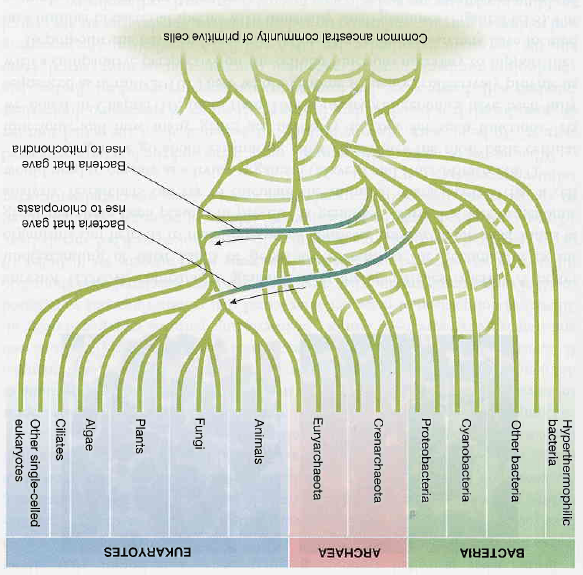 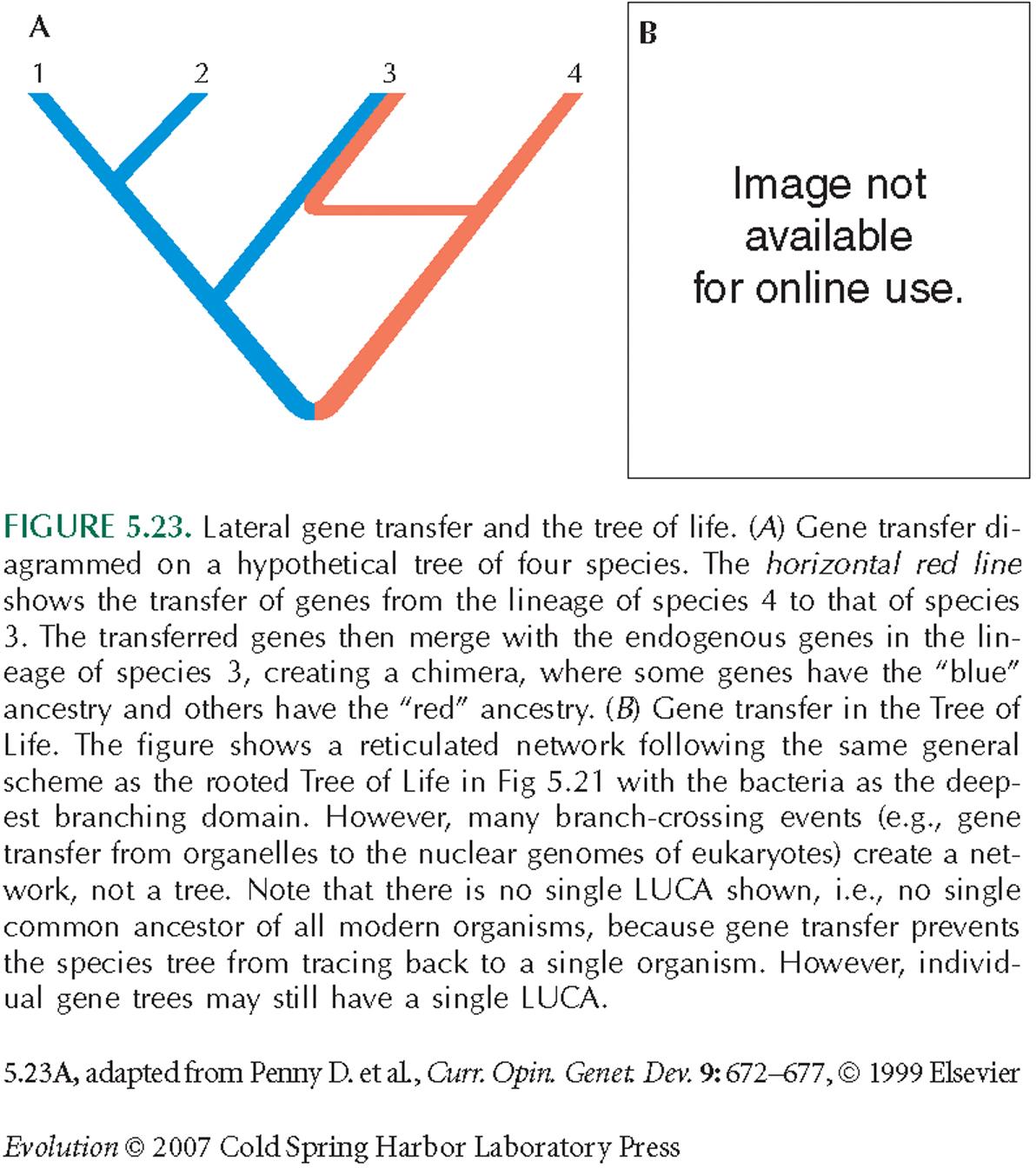 retikulátní evoluce
 žádný univerzální předek současných organismů  stromy pro	jednotlivé geny můžou mít LUCA
Kam na stromu života patří viry?
1. pozůstatky předbuněčného světa: některé procesy a geny starobylé	mnoho genů jen velmi vzdáleně příbuzných od buněčných protějšků	 jak mohly samostatně existovat v předbuněčném světě?
2. podobnost s transpozony  „uprchlé“ části buněčných organismů 	– původně jejich součástí	(např. jako buněčná RNA, nebo 	DNA elementy jako transpozony a plasmidy)
3. původně volně žijící organismy	např. mimivirus: velikost genomu = 1,2 Mb,  900 proteinů, tj. více	než některé bakterie a archebakterie
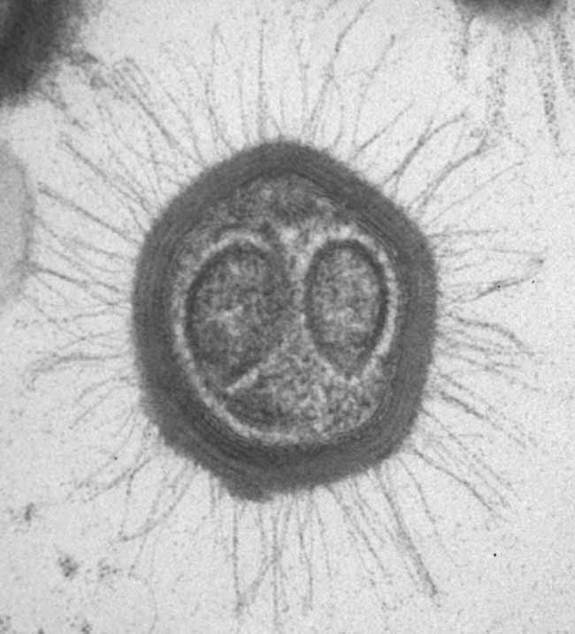 mimivirus
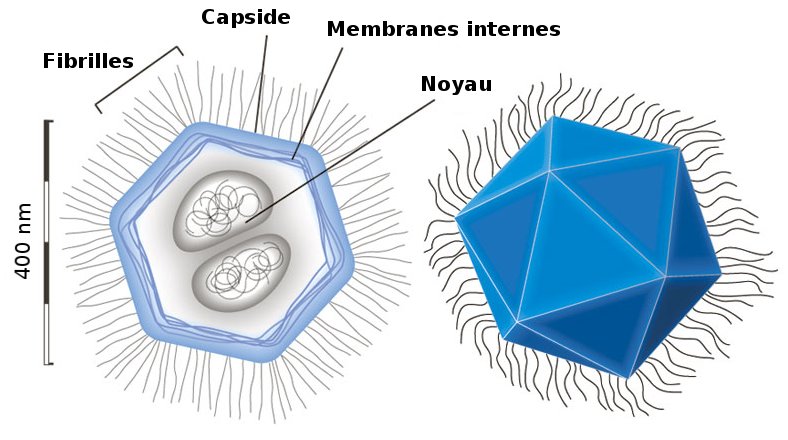 Klíčové evoluční přechody:
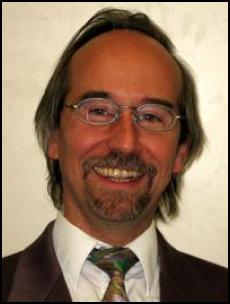 vznik replikátorů
kompartmentace, vznik buňky
vznik chromozomů
vznik genetického kódu, DNA
vznik eukaryot
vznik pohlaví
mnohobuněčnost
society
vznik jazyka
E. Szathmáry
Jedinci se přestávají reprodukovat nezávisle
Větší velikost  větší kořist, specializace, dělba práce
Vznik efektivnějších způsobů získání, procesování, přenosu	a uložení informací
Výhody přechodu na „vyšší úroveň“ ale neznamenajípůsobení skupinového výběru!
konflikt selekce na různých úrovních:kontrola replikace  B chromozomy, transpozice
spravedlivá meióza  meiotický tah
diferenciace somatických buněk  nádorové bujení
nereprodukční kasty  dělnice kladoucí 	vajíčka